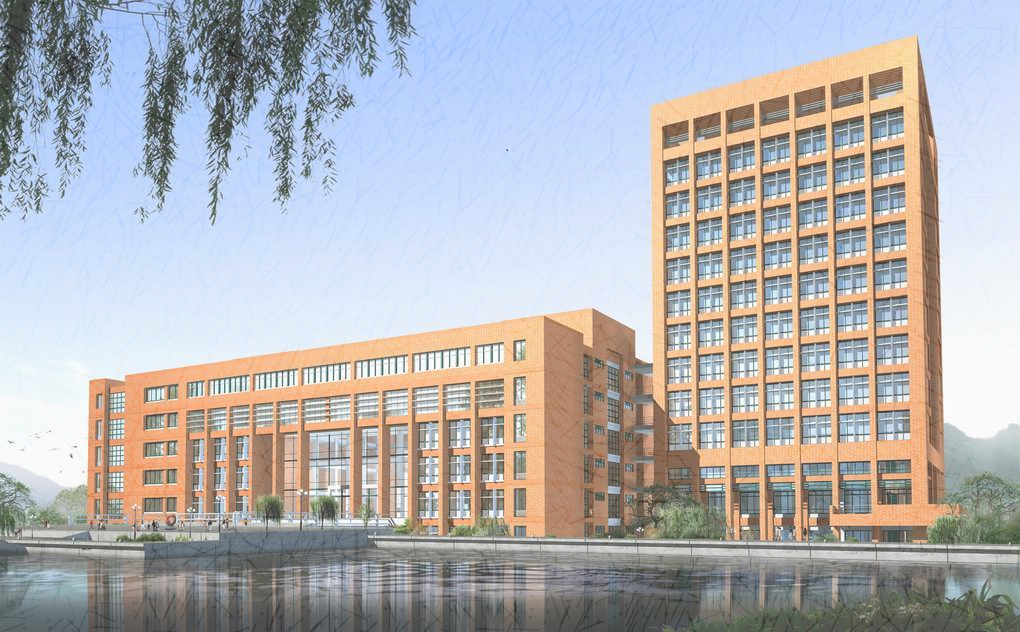 2.2    选择控制
2.1    表达式
2.3    循环控制
2.4    判断表达式的使用
2.5    转向语句
小结
第2章  程序控制结构
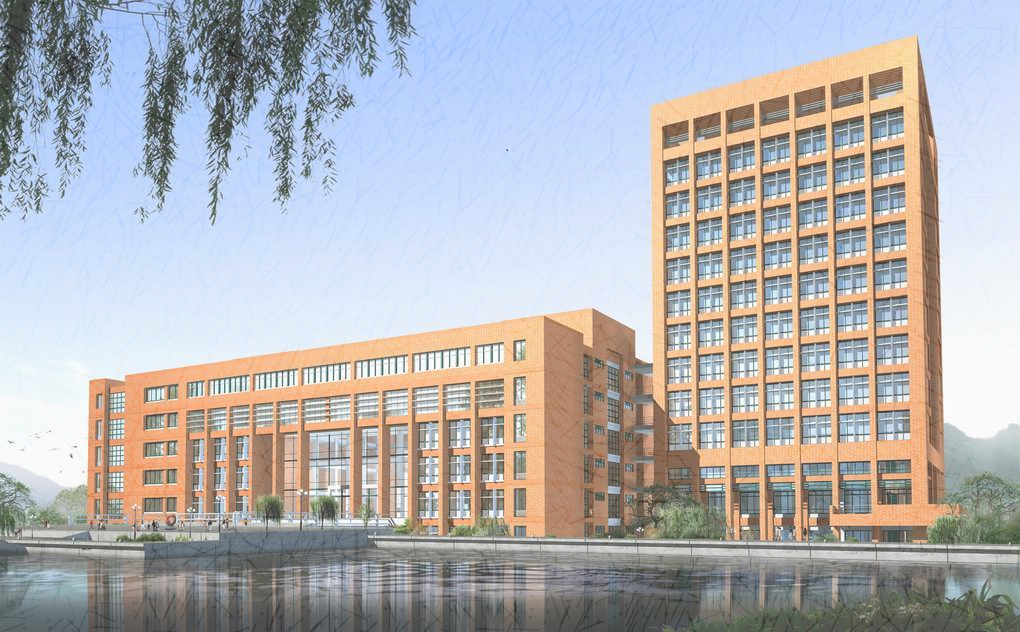 第2章  程序控制结构
语句是程序的基本语法成分。程序设计语言的语句按功能可以分成三类：
 声明语句    指示编译器分配内存，或者提供程序连接信息
 操作语句    描述对数据的处理
		表达式是按照求值规则，表达一个值的式子
 控制语句    用于控制程序的执行流程。
所有程序都只能包含三种控制结构：
	       顺序结构、选择结构和循环结构
2.1  表达式
表达式是由数据和运算符，按求值规则，表达一个值的式子。
表达式可以分为：算术表达式、逻辑表达式、赋值表达式、条件表达式、逗号表达式。
2.1.1  运算符
运算符是以简洁的方式表达对数据操作的符号
2.1.1  运算符
2.1.1  运算符
运算符是以简洁的方式表达对数据操作的符号
单目运算符
运算符   右操作数
例如：		-123		+500
双目运算符
左操作数   运算符   右操作数
例如：		a*3		x>y
三目运算符
条件运算：    操作数1  ? 操作数2  : 操作数3
例如：		a ? b : c
2.1.1  运算符
运算符是以简洁的方式表达对数据操作的符号
表达式是由数据和运算符，按求值规则，表达一个值的式子。
算术表达式	逻辑表达式
赋值表达式	条件表达式	逗号表达式
用二元组表示表达式的类型和值： < 值 , 类型 >
例如
	30 ;		< 30 , int >
	20.06 ;  	< 20.06 , double>
	 'a' ;		< 97 , int >
	int  Xcoord = 23 ;
	Xcoord ;	 < 23 , int >
2.1.2  算术表达式
算术表达式由算术运算符和操作数组成，结果值是算术值
1．基本运算
基本算术运算符有：
当双目运算符的两个操作数都是整型， 结果值为整型
当双目运算符的两个操作数都是整型， 结果值为整型
简单截取整数部分
当双目运算符的两个操作数都是整型， 结果值为整型
由编译器选择
当双目运算符的两个操作数都是整型， 结果值为整型
除数为 0，
溢出，无值定义
当双目运算符的两个操作数都是整型， 结果值为整型
求模
（求余数）
当双目运算符的两个操作数都是整型， 结果值为整型
除数为 0，无值定义
当双目运算符的两个操作数都是整型， 结果值为整型
操作数可以是
常量，变量，类型
当双目运算符的两个操作数都是整型， 结果值为整型
除求余 % 运算外，浮点数可以进行各种算术运算
当双目运算符的两个操作数都是整型， 结果值为整型
除求余 % 运算外，浮点数可以进行各种算术运算
溢出，没有值定义
单目算术运算 —— 右结合

 单目负号操作符
例如：          -23	-12.3
单目正号操作符
例如:	        +244	+0.618
2．运算符的多义性
运算符意义与上下文相关
int  a = 35 ;
int  & ra = a ;
int  * p = & a ; 
a = ra * 4 ; 
* p = 5 *  * p ;
2．运算符的多义性
运算符意义与上下文相关
引用说明符
int  a = 35 ;
int  & ra = a ;
int  * p = & a ; 
a = ra * 4 ; 
* p = 5 *  * p ;
2．运算符的多义性
运算符意义与上下文相关
取址运算
int  a = 35 ;
int  & ra = a ;
int  * p = & a ; 
a = ra * 4 ; 
* p = 5 *  * p ;
2．运算符的多义性
运算符意义与上下文相关
int  a = 35 ;
int  & ra = a ;
int  * p = & a ; 
a = ra * 4 ; 
* p = 5 *  * p ;
指针说明符
2．运算符的多义性
运算符意义与上下文相关
int  a = 35 ;
int  & ra = a ;
int  * p = & a ; 
a = ra * 4 ; 
* p = 5 *  * p ;
算术乘
2．运算符的多义性
运算符意义与上下文相关
int  a = 35 ;
int  & ra = a ;
int  * p = & a ; 
a = ra * 4 ; 
* p = 5 *  * p ;
间址访问
2．运算符的多义性
运算符意义与上下文相关
int  a = 35 ;
int  & ra = a ;
int  * p = & a ; 
a = ra * 4 ; 
* p = 5 *  * p ;
*p = 5 * ( *p )
2．运算符的多义性
运算符意义与上下文相关
名词，类型说明符
int  a = 35 ;
int  & ra = a ;
int  * p = & a ; 
a = ra * 4 ; 
* p = 5 *  * p ;
2．运算符的多义性
运算符意义与上下文相关
动词，运算符
int  a = 35 ;
int  & ra = a ;
int  * p = & a ; 
a = ra * 4 ; 
* p = 5 *  * p ;
+
0
i
3．自增和自减
程序设计中，常对变量进行如下操作：
	i = i + 1		 i = i - 1
此时，变量 i 称为计数器
1
+
1
i
3．自增和自减
程序设计中，常对变量进行如下操作：
	i = i + 1		 i = i - 1
此时，变量 i 称为计数器
1
+
1
i
3．自增和自减
程序设计中，常对变量进行如下操作：
	i = i + 1		 i = i - 1
此时，变量 i 称为计数器
1
+
2
i
3．自增和自减
程序设计中，常对变量进行如下操作：
	i = i + 1		 i = i - 1
此时，变量 i 称为计数器
1
3．自增和自减
程序设计中，常对变量进行如下操作：
	i = i + 1		 i = i - 1
此时，变量 i 称为计数器
C++ 为其提供自增和自减算符
3．自增和自减
注：
  自增、自减算符的运算对象只能是整型变量，不能为常量或表达式；
	例：	5++	++(a++)		( x + y ) --	错误
3．自增和自减
注：
  自增、自减算符的运算对象只能是整型变量，不能为常量或表达式；
	例：	5++	++(a++)		( x + y ) --	错误
不是整型变量
3．自增和自减
注：
  自增、自减算符的运算对象只能是整型变量，不能为常量或表达式；
	例：	5++	++(a++)		( x + y ) --	错误
  ++、-- 算符均为右结合，后缀式为书写特例；
  自增式和自减式作为独立的表达式，前缀式和后缀式没有区别；
    但作为表达式右值时：
   （1）前缀式        先增值后引用
	例：	x = ++ i 	        相当于	i = i + 1 ;    x = i ;
   （2）后缀式        先引用后增值
	例：	x = i ++ 	        相当于	 x = i ;     i = i + 1 ;
3．自增和自减
例：	int  a = 3 ;
	int  b = ++ a ;		// 相当于 a = a +1 ;  b = a ;
	int  c = a ++ ;		// 相当于 c = a ;  a = a + 1;  
	b = a -- ;		// 相当于 b = a ;  a = a - 1 ;
	c = -- a ;		// 相当于 a = a - 1;  c = a ;
	++ ( a ++ ) ;		// 错  (a++)不是变量名
	c = a + + b;		// 错  a++ 无法对 b 操作
	c = a ++ + b;		// 相当于 c = a + b;  a = a + 1;
	c = a + + + + b;		// (a++) ++b 错
注意：  编译扫描器优先向左识别算符
3．自增和自减
// 例 2-1   
#include<iostream>
using namespace std ;
int main ( )
{ int   a = 3 ,   b,  c ;
   b = ++ a ;	cout << "a=" << a << '\t' << "b=" << b << endl ;
   c = a ++ ;	cout << "a=" << a << '\t' << "c=" << c << endl ;
   b = -- a ;	cout << "a=" << a << '\t' << "b=" << b << endl ;
   c = a -- ;	cout << "a=" << a << '\t' << "c=" << c << endl ;
   c = a ++ + b ;	cout << "a=" << a << '\t' << "c=" << c << endl ;
}
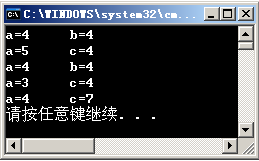 3．自增和自减
// 例 2-1   
#include<iostream>
using namespace std ;
int main ( )
{ int   a = 3 ,   b,  c ;
   b = ++ a ;	cout << "a=" << a << '\t' << "b=" << b << endl ;
   c = a ++ ;	cout << "a=" << a << '\t' << "c=" << c << endl ;
   b = -- a ;	cout << "a=" << a << '\t' << "b=" << b << endl ;
   c = a -- ;	cout << "a=" << a << '\t' << "c=" << c << endl ;
   c = a ++ + b ;	cout << "a=" << a << '\t' << "c=" << c << endl ;
}
a = a+1, b = a ;
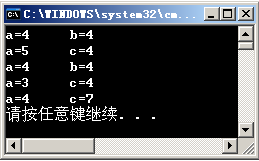 3．自增和自减
// 例 2-1   
#include<iostream>
using namespace std ;
int main ( )
{ int   a = 3 ,   b,  c ;
   b = ++ a ;	cout << "a=" << a << '\t' << "b=" << b << endl ;
   c = a ++ ;	cout << "a=" << a << '\t' << "c=" << c << endl ;
   b = -- a ;	cout << "a=" << a << '\t' << "b=" << b << endl ;
   c = a -- ;	cout << "a=" << a << '\t' << "c=" << c << endl ;
   c = a ++ + b ;	cout << "a=" << a << '\t' << "c=" << c << endl ;
}
c = a , a = a+1 ;
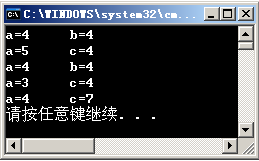 3．自增和自减
// 例 2-1   
#include<iostream>
using namespace std ;
int main ( )
{ int   a = 3 ,   b,  c ;
   b = ++ a ;	cout << "a=" << a << '\t' << "b=" << b << endl ;
   c = a ++ ;	cout << "a=" << a << '\t' << "c=" << c << endl ;
   b = -- a ;	cout << "a=" << a << '\t' << "b=" << b << endl ;
   c = a -- ;	cout << "a=" << a << '\t' << "c=" << c << endl ;
   c = a ++ + b ;	cout << "a=" << a << '\t' << "c=" << c << endl ;
}
a = a-1, b = a ;
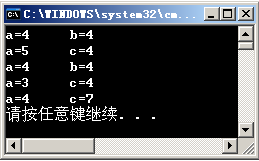 3．自增和自减
// 例 2-1   
#include<iostream>
using namespace std ;
int main ( )
{ int   a = 3 ,   b,  c ;
   b = ++ a ;	cout << "a=" << a << '\t' << "b=" << b << endl ;
   c = a ++ ;	cout << "a=" << a << '\t' << "c=" << c << endl ;
   b = -- a ;	cout << "a=" << a << '\t' << "b=" << b << endl ;
   c = a -- ;	cout << "a=" << a << '\t' << "c=" << c << endl ;
   c = a ++ + b ;	cout << "a=" << a << '\t' << "c=" << c << endl ;
}
c = a , a = a-1;
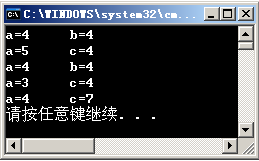 3．自增和自减
// 例 2-1   
#include<iostream>
using namespace std ;
int main ( )
{ int   a = 3 ,   b,  c ;
   b = ++ a ;	cout << "a=" << a << '\t' << "b=" << b << endl ;
   c = a ++ ;	cout << "a=" << a << '\t' << "c=" << c << endl ;
   b = -- a ;	cout << "a=" << a << '\t' << "b=" << b << endl ;
   c = a -- ;	cout << "a=" << a << '\t' << "c=" << c << endl ;
   c = a ++ + b ;	cout << "a=" << a << '\t' << "c=" << c << endl ;
}
c = a+b, a = a+1 ;
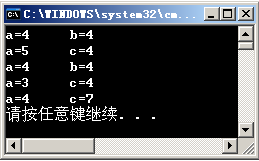 4.  类型转换
    表达式求值之前，要对操作数进行必要的类型转换：
目的：（1）将短数扩展为机器处理的长度
	  （2）使运算符两端的操作数具有相同的类型
  原则：（1）开始运算前，扩展数据长度：
			    char、short 	   int
                    unsigned char、unsigned short    unsigned int
                    		float 		   double   
					        long
	 				unsigned long
			      参与算术运算的只有5种类型数据
	（2）算符两端运算量类型不同时：
	        · “向高看齐”，向表达能力强的类型转换
	        ·  逐个算符转换
	（3）赋值转换具有强制性
4.  类型转换
例如
float Temp = 23.3 ;
double  Volume = 3.2 ;
long double ldConstant = 6.23E23 ;
cout << Volume * ldConstant ; 
cout << Temp / Volume ;
4.  类型转换
例如
float Temp = 23.3 ;
double  Volume = 3.2 ;
long double ldConstant = 6.23E23 ;
cout << Volume * ldConstant ; 
cout << Temp / Volume ;
double  long double
4.  类型转换
例如
float Temp = 23.3 ;
double  Volume = 3.2 ;
long double ldConstant = 6.23E23 ;
cout << Volume * ldConstant ; 
cout << Temp / Volume ;
float  double
4.  类型转换
强制类型转换
用类型符对表达式值转换成所需类型，一般形式为：
		( 类型 ) ( 表达式 )
		  类型   (表达式 )
		( 类型 )  表达式
想一想，
              为什么？
例如：
 int ( x + y )		// 把x+y的结果转换成整型
( char ) 70		// 把整数70转换成字符 'F'
( double ) ( 2 / 4 ) 		// 结果为 0
4.  类型转换
强制类型转换
用类型符对表达式值转换成所需类型，一般形式为：
		( 类型 ) ( 表达式 )
		  类型   (表达式 )
		( 类型 )  表达式
赋值时的类型转换和用类型符实现的类型转换是强制性
例如：
 int  a = 2.516 ; 		// a 的值为2
4.  类型转换
分析 输出结果
#include<iostream>
using namespace std;
int main()
{ double x=1.34567;
   void *p=&x;
   cout<<x<<endl;
   cout<<int(x)<<endl;
   cout<<*(int*)p<<endl;
}
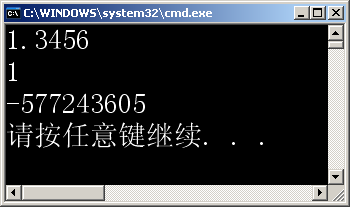 4.  类型转换
#include<iostream>
using namespace std;
int main()
{ double x=1.34567;
   void *p=&x;
   cout<<x<<endl;
   cout<<int(x)<<endl;
   cout<<*(int*)p<<endl;
}
输出double值
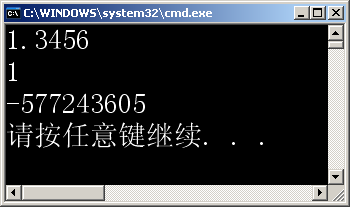 4.  类型转换
#include<iostream>
using namespace std;
int main()
{ double x=1.34567;
   void *p=&x;
   cout<<x<<endl;
   cout<<int(x)<<endl;
   cout<<*(int*)p<<endl;
}
输出强类型转换后int 值
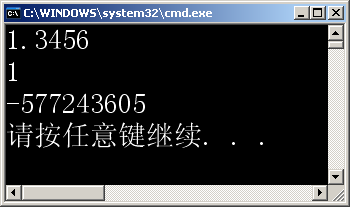 4.  类型转换
#include<iostream>
using namespace std;
int main()
{ double x=1.34567;
   void *p=&x;
   cout<<x<<endl;
   cout<<int(x)<<endl;
   cout<<*(int*)p<<endl;
}
对指针强类型转换
低位4字节直接解释为int数据
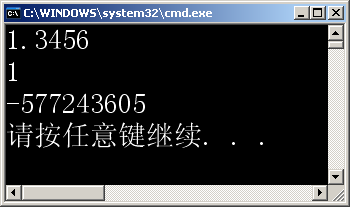 100
50
应用例子
计算汽车的平均速度
        汽车在沿途都有里程标志的公路上行进。程序输入开始和结束的里程以及时间。时间以时、分、秒输入。程序计算并以“公里数/每小时”的形式输出平均速度。
100
50
应用例子
计算汽车的平均速度
        汽车在沿途都有里程标志的公路上行进。程序输入开始和结束的里程以及时间。时间以时、分、秒输入。程序计算并以“公里数/每小时”的形式输出平均速度。
解决问题步骤
  给出提示并输入里程和时间数据；
  计算消耗时间；
  计算旅行距离；
  计算平均速度；
  输出数据。
100
50
应用例子
计算汽车的平均速度
        汽车在沿途都有里程标志的公路上行进。程序输入开始和结束的里程以及时间。时间以时、分、秒输入。程序计算并以“公里数/每小时”的形式输出平均速度。
解决问题步骤
  给出提示并输入里程和时间数据；
  计算消耗时间；
  计算旅行距离；
  计算平均速度；
  输出数据。
输入全部为整型数据时，分，秒
100
50
应用例子
计算汽车的平均速度
        汽车在沿途都有里程标志的公路上行进。程序输入开始和结束的里程以及时间。时间以时、分、秒输入。程序计算并以“公里数/每小时”的形式输出平均速度。
消耗时间=结束时间-开始时间
需换算成秒进行计算
然后再换算成消耗的小时数
解决问题步骤
  给出提示并输入里程和时间数据；
  计算消耗时间；
  计算旅行距离；
  计算平均速度；
  输出数据。
100
50
应用例子
计算汽车的平均速度
        汽车在沿途都有里程标志的公路上行进。程序输入开始和结束的里程以及时间。时间以时、分、秒输入。程序计算并以“公里数/每小时”的形式输出平均速度。
距离 = 结束里程 - 开始里程
解决问题步骤
  给出提示并输入里程和时间数据；
  计算消耗时间；
  计算旅行距离；
  计算平均速度；
  输出数据。
100
50
应用例子
计算汽车的平均速度
        汽车在沿途都有里程标志的公路上行进。程序输入开始和结束的里程以及时间。时间以时、分、秒输入。程序计算并以“公里数/每小时”的形式输出平均速度。
解决问题步骤
  给出提示并输入里程和时间数据；
  计算消耗时间；
  计算旅行距离；
  计算平均速度；
  输出数据。
速度=距离/消耗时间
100
50
应用例子
计算汽车的平均速度
        汽车在沿途都有里程标志的公路上行进。程序输入开始和结束的里程以及时间。时间以时、分、秒输入。程序计算并以“公里数/每小时”的形式输出平均速度。
解决问题步骤
  给出提示并输入里程和时间数据；
  计算消耗时间；
  计算旅行距离；
  计算平均速度；
  输出数据。
以清晰的格式输出数据
应用例子
// 例 2-2   计算汽车的平均速度
#include<iostream>
using namespace std ;
int main()
{ cout << "所有输入数据为整数\n" ;
  cout << "开始里程？ \n" ;
  int StartPost ;
  cin >> StartPost ;
  cout << "开始时间（时，分，秒）？\n" ;
  int StartHour, StarMinute, StarSecond ;
  cin >> StartHour >> StarMinute >> StarSecond ;
  cout << "结束里程？ \n" ;
  int EndPost ;
  cin >> EndPost ;
  cout << "结束时间（时，分，秒）？\n" ;
  int EndHour, EndMinute, EndSecond ;
  cin >> EndHour >> EndMinute >> EndSecond ;
应用例子
// 例 2-2   计算汽车的平均速度
#include<iostream>
using namespace std ;
int main()
{ cout << "所有输入数据为整数\n" ;
  cout << "开始里程？\n" ;
  int StartPost ;
  cin >> StartPost ;
  cout << "开始时间（时，分，秒）？\n" ;
  int StartHour, StarMinute, StarSecond ;
  cin >> StartHour >> StarMinute >> StarSecond ;
  cout << "结束里程？\n" ;
  int EndPost ;
  cin >> EndPost ;
  cout << "结束时间（时，分，秒）？\n" ;
  int EndHour, EndMinute, EndSecond ;
  cin >> EndHour >> EndMinute >> EndSecond ;
显示
提示信息
应用例子
// 例 2-2   计算汽车的平均速度
#include<iostream>
using namespace std ;
int main()
{ cout << "所有输入数据为整数\n" ;
  cout << "开始里程？ \n" ;
  int StartPost ;
  cin >> StartPost ;
  cout << "开始时间（时，分，秒）？\n" ;
  int StartHour, StarMinute, StarSecond ;
  cin >> StartHour >> StarMinute >> StarSecond ;
  cout << "结束里程？ \n" ;
  int EndPost ;
  cin >> EndPost ;
  cout << "结束时间（时，分，秒）？\n" ;
  int EndHour, EndMinute, EndSecond ;
  cin >> EndHour >> EndMinute >> EndSecond ;
说明变量
输入数据
应用例子
// 例 2-2   计算汽车的平均速度
int ElapsedTS = ( EndHour * 3600 + EndMinute * 60 + EndSecond )
		 - ( StartHour * 3600 + StarMinute * 60 + StarSecond ) ;
int ElapsedHour = ElapsedTS / 3600 ;
int ElapsedMinute = ElapsedTS % 3600 / 60 ;
int ElapsedSecond = ElapsedTS % 60 ;
double ElapsedTime = ElapsedHour + ElapsedMinute / 60.0 
		       + ElapsedSecond / 3600.0 ;
int Distant = EndPost - StartPost ;
double Velocity = Distant / ElapsedTime ;
cout << "汽车行驶了" << Distant << "公里\n" 
         << "消耗时间" << ElapsedHour << "小时"
         << ElapsedMinute << "分" << ElapsedSecond << "秒\n"
         << "平均速度： " << Velocity << "公里 / 小时\n" ;
}
应用例子
// 例 2-2   计算汽车的平均速度
int ElapsedTS = ( EndHour * 3600 + EndMinute * 60 + EndSecond )
		 - ( StartHour * 3600 + StarMinute * 60 + StarSecond ) ;
int ElapsedHour = ElapsedTS / 3600 ;
int ElapsedMinute = ElapsedTS % 3600 / 60 ;
int ElapsedSecond = ElapsedTS % 60 ;
double ElapsedTime = ElapsedHour + ElapsedMinute / 60.0 
		       + ElapsedSecond / 3600.0 ;
int Distant = EndPost - StartPost ;
double Velocity = Distant / ElapsedTime ;
cout << "汽车行驶了" << Distant << "公里\n" 
         << "消耗时间" << ElapsedHour << "小时"
         << ElapsedMinute << "分" << ElapsedSecond << "秒\n"
         << "平均速度： " << Velocity << "公里 / 小时\n" ;
}
消耗时间（总秒数）
应用例子
// 例 2-2   计算汽车的平均速度
int ElapsedTS = ( EndHour * 3600 + EndMinute * 60 + EndSecond )
		 - ( StartHour * 3600 + StarMinute * 60 + StarSecond ) ;
int ElapsedHour = ElapsedTS / 3600 ;
int ElapsedMinute = ElapsedTS % 3600 / 60 ;
int ElapsedSecond = ElapsedTS % 60 ;
double ElapsedTime = ElapsedHour + ElapsedMinute / 60.0 
		       + ElapsedSecond / 3600.0 ;
int Distant = EndPost - StartPost ;
double Velocity = Distant / ElapsedTime ;
cout << "汽车行驶了" << Distant << "公里\n" 
         << "消耗时间" << ElapsedHour << "小时"
         << ElapsedMinute << "分" << ElapsedSecond << "秒\n"
         << "平均速度： " << Velocity << "公里 / 小时\n" ;
}
把消耗时间
转换成时，分，秒
应用例子
// 例 2-2   计算汽车的平均速度
int ElapsedTS = ( EndHour * 3600 + EndMinute * 60 + EndSecond )
		 - ( StartHour * 3600 + StarMinute * 60 + StarSecond ) ;
int ElapsedHour = ElapsedTS / 3600 ;
int ElapsedMinute = ElapsedTS % 3600 / 60 ;
int ElapsedSecond = ElapsedTS % 60 ;
double ElapsedTime = ElapsedHour + ElapsedMinute / 60.0 
		       + ElapsedSecond / 3600.0 ;
int Distant = EndPost - StartPost ;
double Velocity = Distant / ElapsedTime ;
cout << "汽车行驶了" << Distant << "公里\n" 
         << "消耗时间" << ElapsedHour << "小时"
         << ElapsedMinute << "分" << ElapsedSecond << "秒\n"
         << "平均速度： " << Velocity << "公里 / 小时\n" ;
}
把消耗时间
转换成小时数
应用例子
// 例 2-2   计算汽车的平均速度
int ElapsedTS = ( EndHour * 3600 + EndMinute * 60 + EndSecond )
		 - ( StartHour * 3600 + StarMinute * 60 + StarSecond ) ;
int ElapsedHour = ElapsedTS / 3600 ;
int ElapsedMinute = ElapsedTS % 3600 / 60 ;
int ElapsedSecond = ElapsedTS % 60 ;
double ElapsedTime = ElapsedHour + ElapsedMinute / 60.0 
		       + ElapsedSecond / 3600.0 ;
int Distant = EndPost - StartPost ;
double Velocity = Distant / ElapsedTime ;
cout << "汽车行驶了" << Distant << "公里\n" 
         << "消耗时间" << ElapsedHour << "小时"
         << ElapsedMinute << "分" << ElapsedSecond << "秒\n"
         << "平均速度： " << Velocity << "公里 / 小时\n" ;
}
为获得浮点类型运算结果
除数为浮点常量
应用例子
// 例 2-2   计算汽车的平均速度
int ElapsedTS = ( EndHour * 3600 + EndMinute * 60 + EndSecond )
		 - ( StartHour * 3600 + StarMinute * 60 + StarSecond ) ;
int ElapsedHour = ElapsedTS / 3600 ;
int ElapsedMinute = ElapsedTS % 3600 / 60 ;
int ElapsedSecond = ElapsedTS % 60 ;
double ElapsedTime = ElapsedHour + ( double )ElapsedMinute / 60 
		       + ( double ) ElapsedSecond / 3600 ;
int Distant = EndPost - StartPost ;
double Velocity = Distant / ElapsedTime ;
cout << "汽车行驶了" << Distant << "公里\n" 
         << "消耗时间" << ElapsedHour << "小时"
         << ElapsedMinute << "分" << ElapsedSecond << "秒\n"
         << "平均速度： " << Velocity << "公里 / 小时\n" ;
}
或者用强制类型转换
应用例子
// 例 2-2   计算汽车的平均速度
int ElapsedTS = ( EndHour * 3600 + EndMinute * 60 + EndSecond )
		 - ( StartHour * 3600 + StarMinute * 60 + StarSecond ) ;
int ElapsedHour = ElapsedTS / 3600 ;
int ElapsedMinute = ElapsedTS % 3600 / 60 ;
int ElapsedSecond = ElapsedTS % 60 ;
double ElapsedTime = ElapsedHour + ElapsedMinute / 60.0 
		       + ElapsedSecond / 3600.0 ;
int Distant = EndPost - StartPost ;
double Velocity = Distant / ElapsedTime ;
cout << "汽车行驶了" << Distant << "公里\n" 
         << "消耗时间" << ElapsedHour << "小时"
         << ElapsedMinute << "分" << ElapsedSecond << "秒\n"
         << "平均速度： " << Velocity << "公里 / 小时\n" ;
}
计算距离
应用例子
// 例 2-2   计算汽车的平均速度
int ElapsedTS = ( EndHour * 3600 + EndMinute * 60 + EndSecond )
		 - ( StartHour * 3600 + StarMinute * 60 + StarSecond ) ;
int ElapsedHour = ElapsedTS / 3600 ;
int ElapsedMinute = ElapsedTS % 3600 / 60 ;
int ElapsedSecond = ElapsedTS % 60 ;
double ElapsedTime = ElapsedHour + ElapsedMinute / 60.0 
		       + ElapsedSecond / 3600.0 ;
int Distant = EndPost - StartPost ;
double Velocity = Distant / ElapsedTime ;
cout << "汽车行驶了" << Distant << "公里\n" 
         << "消耗时间" << ElapsedHour << "小时"
         << ElapsedMinute << "分" << ElapsedSecond << "秒\n"
         << "平均速度： " << Velocity << "公里 / 小时\n" ;
}
计算平均速度
应用例子
// 例 2-2   计算汽车的平均速度
int ElapsedTS = ( EndHour * 3600 + EndMinute * 60 + EndSecond )
		 - ( StartHour * 3600 + StarMinute * 60 + StarSecond ) ;
int ElapsedHour = ElapsedTS / 3600 ;
int ElapsedMinute = ElapsedTS % 3600 / 60 ;
int ElapsedSecond = ElapsedTS % 60 ;
double ElapsedTime = ElapsedHour + ElapsedMinute / 60.0 
		       + ElapsedSecond / 3600.0 ;
int Distant = EndPost - StartPost ;
double Velocity = Distant / ElapsedTime ;
cout << "汽车行驶了" << Distant << "公里\n" 
         << "消耗时间" << ElapsedHour << "小时"
         << ElapsedMinute << "分" << ElapsedSecond << "秒\n"
         << "平均速度： " << Velocity << "公里 / 小时\n" ;
}
输出数据
应用例子
// 例 2-2   计算汽车的平均速度
int ElapsedTS = ( EndHour * 3600 + EndMinute * 60 + EndSecond )
		 - ( StartHour * 3600 + StarMinute * 60 + StarSecond ) ;
int ElapsedHour = ElapsedTS / 3600 ;
int ElapsedMinute = ElapsedTS % 3600 / 60 ;
int ElapsedSecond = ElapsedTS % 60 ;
double ElapsedTime = ElapsedHour + ElapsedMinute / 60.0 
		       + ElapsedSecond / 3600.0 ;
int Distant = EndPost - StartPost ;
double Velocity = Distant / ElapsedTime ;
cout << "汽车行驶了" << Distant << "公里\n" 
         << "消耗时间" << ElapsedHour << "小时"
         << ElapsedMinute << "分" << ElapsedSecond << "秒\n"
         << "平均速度： " << Velocity << "公里 / 小时\n" ;
}
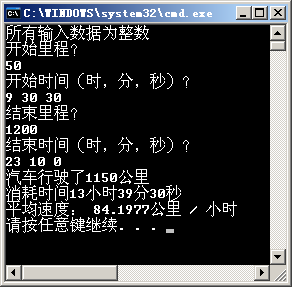 2.1.3  逻辑表达式
逻辑表达式用于判断运算
 逻辑表达式的值只有两个：
	表达式    成立      为 true（1）
	表达式  不成立    为 false（0）
表达式求值过程中，非0值都作为逻辑真
 构成逻辑表达式的运算符有关系运算符和逻辑运算符
1.  关系运算
关系运算是指对两个运算量的大小进行比较
关系运算符：
>    大于		>=  大于等于		<   小于
<=  小于等于		==  等于		!= 不等于
优先级：    低于算术运算类，高于赋值类
结合性：    从左向右结合
1.  关系运算
例：	
若有	int  x = 2 , y = 3 , z ;
  则    x = = y
          x != y
值为 0
值为 1
z = 3 - 1 >= x + 1 <= y + 2
z 的值为 1
z =     2    >=    3   < =   5
z =             0         <=    5
z =                           1
1.  关系运算
注意关系运算的正确使用：
（1）设  a = 0, b = 0.5, x = 0.3
          表达式  a <= x <= b 的结果为：
1
0
注意：   
        说明数学含义 x在区间[a, b] 的数学表达式  a ≤ x ≤ b
        不能使用    a <= x <= b	      表示
        应该使用  a <= x && x <= b      表示
1.  关系运算
注意关系运算的正确使用：
（2）表达式  5 > 2 > 7 > 6 的结果为：
1
0
0
讨论：		
    5 > 2 > 7 > 8 是一个无意义的数学式子，但在C++中是合法表达式
   		应尽量避免使用这种意义不清的表达式
1.  关系运算
注意关系运算的正确使用：
（3） 关系表达式的结果为整数，所以也可以看作整型表达式。
例(1)
	int score1, score2, score3, score4, sore5 ;
	int  excellent=0;
	//……
	excellent=int(score1>=85)+int(score2>=85)+int(score3>=85)
		+int(score4>=85)+int(score5>=85) ;
	cout<<“excellent= ”<<excellent<<endl;
1.  关系运算
注意关系运算的正确使用：
（3） 关系表达式的结果为整数，所以也可以看作整型表达式。
统计符合条件的事件数
例(1)
	int score1, score2, score3, score4, sore5 ;
	int  excellent=0;
	//……
	excellent=int(score1>=85)+int(score2>=85)+int(score3>=85)
		+int(score4>=85)+int(score5>=85) ;
	cout<<“excellent= ”<<excellent<<endl;
1.  关系运算
注意关系运算的正确使用：
（3） 关系表达式的结果为整数，所以也可以看作整型表达式。
例(2)	int i = 1 , j = 7 , a ;
		a = i + ( j % 4 != 0 ) ;
3
2
编译产生 warning
1
讨论：	应尽量避免使用这种意义不清的表达式
1.  关系运算
注意关系运算的正确使用：
（4） 字符数据按ASCⅡ码值进行比较
	例：	
		'a' > 0		值为 1 （true）
		'A' > 100	值为 0 （false）
1.  关系运算
注意关系运算的正确使用：
（5） 实数比较的误差
 例：	 
     1.2345678901234567897 == 1.2345678901234567898    值为 1（true）
     这是数据有效位数引起的误差。
讨论：	实数比较宜采用求误差值形式：
	       	fabs ( x - y ) < 
例如：		fabs( x - y ) < 1e-5
2.  逻辑运算
逻辑运算符：
&&		逻辑与		左结合
||		逻辑或		左结合
!		逻辑非		右结合
2.  逻辑运算
逻辑与
2.  逻辑运算
逻辑与
2.  逻辑运算
逻辑与
2.  逻辑运算
逻辑与
逻辑或
2.  逻辑运算
逻辑与
逻辑或
2.  逻辑运算
逻辑与
逻辑或
2.  逻辑运算
逻辑与
逻辑或
2.  逻辑运算
逻辑与
逻辑或
2.  逻辑运算
逻辑与
逻辑或
逻辑非
2.  逻辑运算
逻辑与
逻辑或
逻辑非
2.  逻辑运算
逻辑与
逻辑或
逻辑非
2.  逻辑运算
逻辑与
逻辑或
逻辑非
2.  逻辑运算
逻辑真值表：
2.  逻辑运算
逻辑运算规律：
其中：a，b 均为逻辑值 1（true）或 0（false）
1 && a = = a			0 || a = = a
0 && a = = 0			1 || a = = 1
0 && !a = = 0			1 || !a = = 1
a || a = = a			a && a = = a
! ( a || b ) = = !a && !b		!( a && b) = = !a || !b
! ( !a ) = = a
2.  逻辑运算
逻辑运算规律：
E1 && E2	当表达式 E1 的值为 0 时，不再对 E2 求值
E1 || E2		当表达式 E1 值为非 0 时，不再对 E2 求值
例：
x = y = 0 ;    x ++ && y ++ ;
2.  逻辑运算
逻辑运算规律：
E1 && E2	当表达式 E1 的值为 0 时，不再对 E2 求值
E1 || E2		当表达式 E1 值为非 0 时，不再对 E2 求值
例：
结果：逻辑表达式值为 0
x = y = 0 ;    x ++ && y ++ ;
&&
x ++
x ++ &&
x ++
x 的值为 1，y 的值为 0
2.  逻辑运算
想一想
  如果有
	x ++ ;
	y ++ ;
	x && y ;
  则    逻辑表达式的值是多少？
          变量 x 、y 的值是多少？
逻辑运算规律：
E1 && E2	当表达式 E1 的值为 0 时，不再对 E2 求值
E1 || E2		当表达式 E1 值为非 0 时，不再对 E2 求值
例：
结果：逻辑表达式值为 0
x = y = 0 ;    x ++ && y ++ ;
结果：逻辑表达式值为 1
x = y = 1 ;    x -- || y -- ;
2
1
-2
2
-1
1
-1
-2
2.1.3  逻辑表达式
例： 写出描述点 A(x,y) 落在图中绿色部分 ( 不压线 ) 的 C + + 表达式：
-2 < x && x < 2 && -2 < y && y < 2 && x * x + y * y > 1
2.1.4  赋值表达式
赋值表达式的作用是把数据值写入变量，修改对象的值
一般形式为：		变量  = 表达式
2.1.4  赋值表达式
赋值表达式的作用是把数据值写入变量，修改对象的值
一般形式为：		变量  = 表达式
赋值运算符
例如
int  Score1 = 90 ;
int  Score2 = 75 ;
int Temp = Score2;
Score2 = Score1;
Score1 = Temp;
90
75
Score1
Score2
Temp
2.1.4  赋值表达式
赋值表达式的作用是把数据值写入变量，修改对象的值
一般形式为：		变量  = 表达式
例如
int  Score1 = 90 ;
int  Score2 = 75 ;
int Temp = Score2;
Score2 = Score1;
Score1 = Temp;
2.1.4  赋值表达式
赋值表达式的作用是把数据值写入变量，修改对象的值
一般形式为：		变量  = 表达式
例如
int  Score1 = 90 ;
int  Score2 = 75 ;
int Temp = Score2;
Score2 = Score1;
Score1 = Temp;
90
75
Score1
Score2
Temp
75
2.1.4  赋值表达式
赋值表达式的作用是把数据值写入变量，修改对象的值
一般形式为：		变量  = 表达式
例如
int  Score1 = 90 ;
int  Score2 = 75 ;
int Temp = Score2;
Score2 = Score1;
Score1 = Temp;
90
75
90
Score1
Score2
Temp
75
2.1.4  赋值表达式
赋值表达式的作用是把数据值写入变量，修改对象的值
一般形式为：		变量  = 表达式
例如
int  Score1 = 90 ;
int  Score2 = 75 ;
int Temp = Score2;
Score2 = Score1;
Score1 = Temp;
90
90
75
Score1
Score2
Temp
75
2.1.4  赋值表达式
赋值运算的强制类型转换
例如
int  x = 0 ;
x = 2.3 ;
cout << "x = " << x ;
x = 2
2.1.4  赋值表达式
赋值运算的优先级和关联性
赋值运算的优先级很低
  赋值运算的右结合
  赋值表达式称为左值表达式，允许关联赋值
例如
	x = y = z + 2 ;
	x = y = ( z + 2 ) ;
	x = ( y = z + 2 ) ;
	( x = y ) = z + 2 ;
	z + 2 = x = y ;
2.1.4  赋值表达式
赋值运算的优先级和关联性
赋值运算的优先级很低
  赋值运算的右结合
  赋值表达式称为左值表达式，允许关联赋值
（1）计值
例如
	x = y = z + 2 ;
	x = y = ( z + 2 ) ;
	x = ( y = z + 2 ) ;
	( x = y ) = z + 2 ;
	z + 2 = x = y ;
2.1.4  赋值表达式
赋值运算的优先级和关联性
赋值运算的优先级很低
  赋值运算的右结合
  赋值表达式称为左值表达式，允许关联赋值
（2）把 z+2 的值写入 y
例如
	x = y = z + 2 ;
	x = y = ( z + 2 ) ;
	x = ( y = z + 2 ) ;
	( x = y ) = z + 2 ;
	z + 2 = x = y ;
2.1.4  赋值表达式
赋值运算的优先级和关联性
赋值运算的优先级很低
  赋值运算的右结合
  赋值表达式称为左值表达式，允许关联赋值
（3）把 y 的值写入 x
例如
	x = y = z + 2 ;
	x = y = ( z + 2 ) ;
	x = ( y = z + 2 ) ;
	( x = y ) = z + 2 ;
	z + 2 = x = y ;
2.1.4  赋值表达式
赋值运算的优先级和关联性
赋值运算的优先级很低
  赋值运算的右结合
  赋值表达式称为左值表达式，允许关联赋值
与第一行等价
例如
	x = y = z + 2 ;
	x = y = ( z + 2 ) ;
	x = ( y = z + 2 ) ;
	( x = y ) = z + 2 ;
	z + 2 = x = y ;
2.1.4  赋值表达式
赋值运算的优先级和关联性
赋值运算的优先级很低
  赋值运算的右结合
  赋值表达式称为左值表达式，允许关联赋值
例如
	x = y = z + 2 ;
	x = y = ( z + 2 ) ;
	x = ( y = z + 2 ) ;
	( x = y ) = z + 2 ;
	z + 2 = x = y ;
与第一行等价
2.1.4  赋值表达式
赋值运算的优先级和关联性
赋值运算的优先级很低
  赋值运算的右结合
  赋值表达式称为左值表达式，允许关联赋值
例如
	x = y = z + 2 ;
	x = y = ( z + 2 ) ;
	x = ( y = z + 2 ) ;
	( x = y ) = z + 2 ;
	z + 2 = x = y ;
（1）把 y 的值写入 x
2.1.4  赋值表达式
赋值运算的优先级和关联性
赋值运算的优先级很低
  赋值运算的右结合
  赋值表达式称为左值表达式，允许关联赋值
例如
	x = y = z + 2 ;
	x = y = ( z + 2 ) ;
	x = ( y = z + 2 ) ;
	( x = y ) = z + 2 ;
	z + 2 = x = y ;
（2）求值
2.1.4  赋值表达式
赋值运算的优先级和关联性
赋值运算的优先级很低
  赋值运算的右结合
  赋值表达式称为左值表达式，允许关联赋值
例如
	x = y = z + 2 ;
	x = y = ( z + 2 ) ;
	x = ( y = z + 2 ) ;
	( x = y ) = z + 2 ;
	z + 2 = x = y ;
（3）把 z+2 的值写入 x
2.1.4  赋值表达式
赋值运算的优先级和关联性
赋值运算的优先级很低
  赋值运算的右结合
  赋值表达式称为左值表达式，允许关联赋值
例如
	x = y = z + 2 ;
	x = y = ( z + 2 ) ;
	x = ( y = z + 2 ) ;
	( x = y ) = z + 2 ;
	z + 2 = x = y ;
注意
对变量 x 作了两次写操作
2.1.4  赋值表达式
赋值运算的优先级和关联性
赋值运算的优先级很低
  赋值运算的右结合
  赋值表达式称为左值表达式，允许关联赋值
例如
	x = y = z + 2 ;
	x = y = ( z + 2 ) ;
	x = ( y = z + 2 ) ;
	( x = y ) = z + 2 ;
	z + 2 = x = y ;
注意
第一次赋值操作没有意义
2.1.4  赋值表达式
赋值运算的优先级和关联性
赋值运算的优先级很低
  赋值运算的右结合
  赋值表达式称为左值表达式，允许关联赋值
例如
	x = y = z + 2 ;
	x = y = ( z + 2 ) ;
	x = ( y = z + 2 ) ;
	( x = y ) = z + 2 ;
	z + 2 = x = y ;
错误
向哪一个对象赋值？
2.1.4  赋值表达式
赋值运算的优先级和关联性
赋值运算的优先级很低
  赋值运算的右结合
  赋值表达式称为左值表达式，允许关联赋值
例如
	x = y = z + 2 ;
	x = y = ( z + 2 ) ;
	x = ( y = z + 2 ) ;
	( x = y ) = z + 2 ;
	z + 2 = x = y ;
它是一个右值表达式
只能放在赋值号右边
2.1.4  赋值表达式
复合赋值运算
双目算符 op 的表达式：	A = A  op  B 
	  可以缩写成：		A  op =  B
例：
c = c - k
c - = k
x = x + 3
x + = 3
x * = y + 8
x % = 3
x = x * ( y + 8 )
x = x % 3
2.1.4  赋值表达式
复合赋值运算
双目算符 op 的表达式：	A = A  op  B 
	  可以缩写成：		A  op =  B
C++ 提供的10个复合赋值运算符：
用于位运算
+= 	-=	*=	/=	%=
<<=	>>=	&=	=	|=
2.1.5  条件表达式
条件运算表达式格式：
E1 ？ E2 ： E3

其中	？  ：  称为条件运算符，是C++中唯一的三目运算符；
	E1、E2、E3 为表达式。
功能        根据 E1 的值，决定计算 E2 或 E3。
	若 E1 的值为true（非0），条件表达式的值为 E2 的值；
	若 E1 的值为false（0），   条件表达式的值为 E3 的值。
2.1.5  条件表达式
示例
// 例 2-3   计算 a + | b | 的值
#include<iostream>
using namespace std ;
int main()
{ double a,b;
   cout << "Input 2 reals please:\n ";
   cin >> a >> b;
   cout << a << " + | " <<b<< " | = " << ( b >= 0 ? a + b : a - b ) << endl ;
}
注意    添加括号
条件运算级别低于插入
2.1.5  条件表达式
示例
  计算 a、b之中的大值：	
	max = a > b ? a : b 
  求 a 的符号：		
	sig = a > 0 ? 1 : ( a < 0 ? -1 : 0 )
  把字母转换成小写：	
	ch = ( ch > = 'A' && ch < = 'Z') ? ( ch + 32 ) : ch
2.1.6  逗号表达式
逗号表达式格式：
E1 ， E2 ， E3 …… ，En 
其中	,   称为逗号运算符，运算级别最低；
	E1、E2、E3、…… En 为表达式。
功能    顺序执行 E1、E2、E3 …… En，最后获得逗号表达式的值。
注意      ,  也用于分隔符，如：
		int func ( int a, int b , double x );
2.1.6  逗号表达式
逗号表达式示例：
(2) ( a = 3 * 5 , a * 4 ) , a + 5
(1) a = 3 * 5, a * 4
15, a=15
60
15, a=15
60
60
20
60
20
(3) b = ( a = 3, 6 * 3 )
(4)    b = a = 3 , 6 * a
3, a=3
18
3, a=3, b=3
18
18
b=18
18
再论运算符的优先关系
以下从高到低排列各类运算的优先级
例如
i +1 < j * 4 && ! P || Q
等价于 :    ( ( ( i +1 ) < ( j * 4 ) ) && ( ! P ) ) || Q

	    P != i < j || Q && S
等价于 :    ( P != ( i < j ) ) || ( Q && S )
比较条件运算
2.2  选择控制
对给定的条件进行判断，并根据判断的结果选择不同的操作
条件运算表达式
	根据判断条件，决定表达式的值
	不改变程序语句执行流程
false (0)
表达式
true (非0)
语    句
2.2.1  if 语句
1．if 语句的形式和执行流程
语句形式（1）
if（ 表达式 ）语句 ；
执行流程
false (0)
表达式
true (非0)
语    句
2.2.1  if 语句
1．if 语句的形式和执行流程
语句形式（1）
if（ 表达式 ）语句 ；
表达式
true (非0)
执行流程
语    句
false (0)
表达式
true (非0)
语    句
2.2.1  if 语句
1．if 语句的形式和执行流程
语句形式（1）
if（ 表达式 ）语句 ；
false (0)
表达式
执行流程
a
b
3
5
max
2.2.1  if 语句
例：

     :
max = a ;
if  ( b > a)
  max = b ;
  cout << "max = " << max << endl;
    :
a
b
3
5
max
2.2.1  if 语句
例：

     :
max = a ;
if  ( b > a)
  max = b ;
  cout << "max = " << max << endl;
    :
3
a
b
3
5
max
2.2.1  if 语句
例：

     :
max = a ;
if  ( b > a)
  max = b ;
  cout << "max = " << max << endl;
    :
3
a
b
3
5
max
2.2.1  if 语句
例：

     :
max = a ;
if  ( b > a)
  max = b ;
  cout << "max = " << max << endl;
    :
3
a
b
3
5
max
2.2.1  if 语句
例：

     :
max = a ;
if  ( b > a)
  max = b ;
  cout << "max = " << max << endl;
    :
5
a
b
3
5
max
输出
max = 5
2.2.1  if 语句
例：

     :
max = a ;
if  ( b > a)
  max = b ;
  cout << "max = " << max << endl;
    :
5
a
b
7
3
max
2.2.1  if 语句
例：

     :
max = a ;
if  ( b > a)
  max = b ;
  cout << "max = " << max << endl;
    :
a
b
7
3
max
2.2.1  if 语句
例：

     :
max = a ;
if  ( b > a)
  max = b ;
  cout << "max = " << max << endl;
    :
7
a
b
7
3
max
2.2.1  if 语句
例：

     :
max = a ;
if  ( b > a)
  max = b ;
  cout << "max = " << max << endl;
    :
7
a
b
7
3
max
输出
max = 7
2.2.1  if 语句
例：

     :
max = a ;
if  ( b > a)
  max = b ;
  cout << "max = " << max << endl;
    :
7
true (非0)
false (0)
表达式
语 句  1
语 句  2
2.2.1  if 语句
1．if 语句的形式和执行流程
执行流程
语句形式（2）
if（ 表达式 ） 语句 1 ；
	else  语句 2 ；
true (非0)
false (0)
表达式
语 句  1
语 句  2
2.2.1  if 语句
1．if 语句的形式和执行流程
执行流程
语句形式（2）
if（ 表达式 ） 语句 1 ；
	else  语句 2 ；
true (非0)
表达式
语 句  1
true (非0)
false (0)
表达式
语 句  1
语 句  2
2.2.1  if 语句
1．if 语句的形式和执行流程
执行流程
语句形式（2）
if（ 表达式 ） 语句 1 ；
	else  语句 2 ；
false (0)
表达式
语 句  2
a
b
3
5
max
2.2.1  if 语句
例：
        :
if  ( b > a )   
      max = b ;  
   else   max = a ;
cout << "max = " << max << endl;
        :
a
b
3
5
max
2.2.1  if 语句
例：
        :
if  ( b > a )   
      max = b ;  
   else   max = a ;
cout << "max = " << max << endl;
        :
a
b
3
5
max
2.2.1  if 语句
例：
        :
if  ( b > a )   
      max = b ;  
   else   max = a ;
cout << "max = " << max << endl;
        :
5
a
b
3
5
max
输出
max = 5
2.2.1  if 语句
例：
        :
if  ( b > a )   
      max = b ;  
   else   max = a ;
cout << "max = " << max << endl;
        :
5
a
b
7
3
max
2.2.1  if 语句
例：
        :
if  ( b > a )   
      max = b ;  
   else   max = a ;
cout << "max = " << max << endl;
        :
a
b
7
3
max
2.2.1  if 语句
例：
        :
if  ( b > a )   
      max = b ;  
   else   max = a ;
cout << "max = " << max << endl;
        :
7
a
b
7
3
max
输出
max = 7
2.2.1  if 语句
例：
        :
if  ( b > a )   
      max = b ;  
   else   max = a ;
cout << "max = " << max << endl;
        :
7
a
b
7
3
max
输出
max = 7
2.2.1  if 语句
试一试
用条件表达式修改该程序
例：
        :
if  ( b > a )   
      max = b ;  
   else   max = a ;
cout << "max = " << max << endl;
        :
7
2.2.1  if 语句
2．if 语句的嵌套
if 语句中的执行语句如果又是另一个if语句，称为嵌套if语句
  if 与 else 的配对关系：C++规定，else 总是与它接近的if 配对 
 使用复合语句，可以改变条件语句的执行流程
p =
2.2.1  if 语句
例 2-4  编写程序计算货物运费。设货物运费每吨单价 p（元）与运输 
       距离 s（公里）之间有如下关系：
输入要托运的货物重量为 w 吨，托运距离 s 公里，计算总运费 t ：
		                 t = p * w * s
false
S < 100?
true
false
S < 200?
true
false
S < 300?
true
false
S < 400?
true
P = 30
P = 27.5
P = 25
P = 22.5
P = 20
t = p * w * s
2.2.1  if 语句
控制流图
false
S < 100?
true
false
S < 300?
S < 200?
S < 400?
true
false
true
false
true
P = 30
P = 27.5
P = 25
P = 22.5
P = 20
t = p * w * s
2.2.1  if 语句
// 例 2-4   计算货物运费
#include <iostream>
#include<iomanip>
using namespace std ;
int main()
{ double  t ,  p ,  w ,  s ;
   cout << "Please input weight( ton ) : " ;
   cin >> w ;
   cout << " Please input distsnce( kilometre ) : " ;
   cin >> s ;
   if ( s < 100 )   p = 30 ;
     else  if  ( s < 200 )   p = 27.5 ;
    	else  if  ( s < 300 )   p = 25 ;
    	            else  if  ( s < 400 )   p = 22.5 ;
    		        else  p = 20 ;
   t = p * w * s ;
   cout << " The cost is: " << setprecision(2) << t << '$' << endl ;
}
想一想：
几个 else 分支语句的次序可以改变吗？
false
S < 100?
true
false
S < 300?
S < 200?
S < 400?
true
false
true
false
true
P = 30
P = 27.5
P = 25
P = 22.5
P = 20
t = p * w * s
2.2.1  if 语句
// 例 2-4   计算货物运费
#include <iostream>
#include<iomanip>
using namespace std ;
int main()
{ double  t ,  p ,  w ,  s ;
   cout << "Please input weight( ton ) : " ;
   cin >> w ;
   cout << " Please input distsnce( kilometre ) : " ;
   cin >> s ;
   if ( s < 100 )   p = 30 ;
     else  if  ( s < 200 )   p = 27.5 ;
    	else  if  ( s < 300 )   p = 25 ;
    	            else  if  ( s < 400 )   p = 22.5 ;
    		        else  p = 20 ;
   t = p * w * s ;
   cout << " The cost is: " << setprecision(2) << t << '$' << endl ;
}
例如：
     cin >> s ;
      if ( s < 300 )   p = 25 ;
        else  if  ( s < 100 )   p = 30 ;
        else  if  ( s < 400 )   p = 22.5 ;
        else  if  ( s < 200 )   p = 27.5 ;
        else  p = 20 ;
      t = p * w * s ;
若输入 s ：  150
  输出 t 值等于多少？为什么？
2.2.1  if 语句
例 2-5    输入三个整数，按从小到大顺序输出。
解法一    
        数据排序。先找出最小值，放在a中，然后找次小值，放在 b中：
        1.  对 a、b进行比较，把小值放于 a ;	
	if  a > b    a  b		// a < b
        2.  对 a 、c 进行比较，把小值放于 a ;
	if  a > c    a  c		// a < c ,  a <b
        3.  对 b 、c 进行比较，把 小值放于 b ;
	if  b > c    b  c		// a<b && b < c
        4.  输出 a, b, c 的值。
a
b
c
2
7
5
a
b
c
2
5
7
a
b
c
5
2
7
a
b
c
2
7
5
2.2.1  if 语句
例 2-5    输入三个整数，按从小到大顺序输出。
2
a > b : a  b
a < b
7
a > c : a  c
a < b ,  a < c
2
b > c : b  c
a < b && b < c
2.2.1  if 语句
例 2-5    输入三个整数，按从小到大顺序输出。
# include <iostream>
using namespace std ;
int main()
{ int a, b, c, t ;
  cout << " Please input three integer numbers: " ;
  cin >> a >> b >> c ;
  if ( a > b )
    { t = a ;   a = b ;   b = t ;  }
  if ( a > c )
    { t = a ;   a = c ;   c = t ;  }
  if ( b > c )
    { t = b ;   b = c ;   c = t ;  }
  cout << a << "  " << b << "  " << c << endl;
}
注意语句块结构
2.2.1  if 语句
例 2-5    输入三个整数，按从小到大顺序输出。
# include <iostream>
using namespace std ;
int main()
{ int a, b, c, t ;
  cout << " Please input three integer numbers: " ;
  cin >> a >> b >> c ;
  if ( a > b )
    { t = a ;   a = b ;   b = t ;  }
  if ( a > c )
    { t = a ;   a = c ;   c = t ;  }
  if ( b > c )
    { t = b ;   b = c ;   c = t ;  }
  cout << a << "  " << b << "  " << c << endl;
}
注意语句块结构
2.2.1  if 语句
例 2-5    输入三个整数，按从小到大顺序输出。
解法二  改变输出顺序:
可以直接
用 6个 if 语句写出程序
3 个数的 6 种可能排列方式：
  a < b < c	a < b && b < c
  a < c < b	a < c && c < b
  b < a < c	b < a && a < c
  b < c < a	b < c && c < a
  c < a < b	c < a && a < b
  c < b < a	c < b && b < a
2.2.1  if 语句
例 2-5    输入三个整数，按从小到大顺序输出。
最坏情况要做
8个关系运算和 3个逻辑运算
解法二  改变输出顺序:
3 个数的 6 种可能排列方式：
  a < b < c	a < b && b < c
  a < c < b	a < c && c < b
  b < a < c	b < a && a < c
  b < c < a	b < c && c < a
  c < a < b	c < a && a < b
  c < b < a	c < b && b < a
2.2.1  if 语句
例 2-5    输入三个整数，按从小到大顺序输出。
最坏情况要做
8个关系运算和 3个逻辑运算
解法二  改变输出顺序:
3 个数的 6 种可能排列方式：
  a < b < c	a < b && b < c
  a < c < b	a < c && c < b
  b < a < c	b < a && a < c
  b < c < a	b < c && c < a
  c < a < b	c < a && a < b
  c < b < a	c < b && b < a
2.2.1  if 语句
例 2-5    输入三个整数，按从小到大顺序输出。
最好情况要做
2个关系运算和 1个逻辑运算
解法二  改变输出顺序:
3 个数的 6 种可能排列方式：
  a < b < c	a < b && b < c
  a < c < b	a < c && c < b
  b < a < c	b < a && a < c
  b < c < a	b < c && c < a
  c < a < b	c < a && a < b
  c < b < a	c < b && b < a
2.2.1  if 语句
例 2-5    输入三个整数，按从小到大顺序输出。
最好情况要做
2个关系运算和 1个逻辑运算
解法二  改变输出顺序:
3 个数的 6 种可能排列方式：
  a < b < c	a < b && b < c
  a < c < b	a < c && c < b
  b < a < c	b < a && a < c
  b < c < a	b < c && c < a
  c < a < b	c < a && a < b
  c < b < a	c < b && b < a
2.2.1  if 语句
例 2-5    输入三个整数，按从小到大顺序输出。
解法二  改变输出顺序:
优化算法
3 个数的 6 种可能排列方式：
  a < b < c	a < b && b < c
  a < c < b	a < c && c < b
  b < a < c	b < a && a < c
  b < c < a	b < c && c < a
  c < a < b	c < a && a < b
  c < b < a	c < b && b < a
首先分析a，b的顺序
2.2.1  if 语句
例 2-5    输入三个整数，按从小到大顺序输出。
解法二  改变输出顺序:
优化算法
3 个数的 6 种可能排列方式：
  a < b < c	a < b && b < c
  a < c < b	a < c && c < b
  b < a < c	b < a && a < c
  b < c < a	b < c && c < a
  c < a < b	c < a && a < b
  c < b < a	c < b && b < a
首先分析a，b的顺序
然后分析 c 的位置
a < b
2.2.1  if 语句
例 2-5    输入三个整数，按从小到大顺序输出。
解法二  改变输出顺序:
优化算法
3 个数的 6 种可能排列方式：
  a < b < c	a < b && b < c
  a < c < b	a < c && c < b
  b < a < c	b < a && a < c
  b < c < a	b < c && c < a
  c < a < b	c < a && a < b
  c < b < a	c < b && b < a
首先分析a，b的顺序
然后分析 c 的位置
a < b < c
2.2.1  if 语句
例 2-5    输入三个整数，按从小到大顺序输出。
解法二  改变输出顺序:
优化算法
3 个数的 6 种可能排列方式：
  a < b < c	a < b && b < c
  a < c < b	a < c && c < b
  b < a < c	b < a && a < c
  b < c < a	b < c && c < a
  c < a < b	c < a && a < b
  c < b < a	c < b && b < a
首先分析a，b的顺序
然后分析 c 的位置
c < a < b
2.2.1  if 语句
例 2-5    输入三个整数，按从小到大顺序输出。
解法二  改变输出顺序:
优化算法
3 个数的 6 种可能排列方式：
  a < b < c	a < b && b < c
  a < c < b	a < c && c < b
  b < a < c	b < a && a < c
  b < c < a	b < c && c < a
  c < a < b	c < a && a < b
  c < b < a	c < b && b < a
首先分析a，b的顺序
然后分析 c 的位置
a < c < b
a < b ?
false
true
b a
a b
a < c ?
b < c ?
false
false
true
true
b < c ?
a < c ?
false
false
true
true
c, b, a
b, a, c
b, c, a
a, b, c
a, c, b
c, a, b
2.2.1  if 语句
例 2-5    输入三个整数，按从小到大顺序输出。
最坏情况
做3次关系运算
解法二  改变输出顺序:
false
true
a < b ?
b a
a b
a < c ?
false
false
b < c ?
true
true
false
b < c ?
false
a < c ?
true
true
c, b, a
b, a, c
b, c, a
a, b, c
a, c, b
c, a, b
2.2.1  if 语句
例 2-5    输入三个整数，按从小到大顺序输出。
最坏情况
做3次关系运算
解法二  改变输出顺序:
false
true
a < b ?
b a
a b
a < c ?
false
false
b < c ?
true
true
false
b < c ?
false
a < c ?
true
true
c, b, a
b, a, c
b, c, a
a, b, c
a, c, b
c, a, b
2.2.1  if 语句
例 2-5    输入三个整数，按从小到大顺序输出。
最好情况
做2次关系运算
解法二  改变输出顺序:
false
true
a < b ?
b a
a b
a < c ?
false
false
b < c ?
true
true
false
b < c ?
false
a < c ?
true
true
c, b, a
b, a, c
b, c, a
a, b, c
a, c, b
c, a, b
2.2.1  if 语句
例 2-5    输入三个整数，按从小到大顺序输出。
最好情况
做2次关系运算
解法二  改变输出顺序:
a < b ?
false
true
b a
a b
a < c ?
b < c ?
false
false
true
true
false
false
b < c ?
a < c ?
true
true
c, b, a
b, a, c
b, c, a
a, b, c
a, c, b
c, a, b
2.2.1  if 语句
例 2-5    输入三个整数，按从小到大顺序输出。
注意
if – else 的匹配
解法二  改变输出顺序:
# include <iostream>
using namespace std ;
int main()
{ int a, b, c ;
   cout << " Please input three integer numbers: " ;
   cin  >> a >> b >> c ;
   if  ( a < b )
      if  ( b < c )  cout << a << b << c << endl ;
      else  if  ( a< c )  cout << a << c << b << endl ;
              else cout << c << a << b << endl;
   else  if  ( a < c )  cout << b << a << c << endl ;
          else  if  ( b < c )  cout << b << c << a << endl ;
	  else  cout << c << b << a << endl ;
}
a < b ?
false
true
b a
a b
a < c ?
b < c ?
false
false
true
true
b < c ?
a < c ?
false
false
true
true
c, b, a
b, a, c
b, c, a
a, b, c
a, c, b
c, a, b
2.2.1  if 语句
例 2-5    输入三个整数，按从小到大顺序输出。
解法二  改变输出顺序:
# include <iostream>
using namespace std ;
int main()
{ int a, b, c ;
   cout << " Please input three integer numbers: " ;
   cin  >> a >> b >> c ;
   if  ( a < b )
      if  ( b < c )  cout << a << b << c << endl ;
      else  if  ( a< c )  cout << a << c << b << endl ;
              else cout << c << a << b << endl;
   else  if  ( a < c )  cout << b << a << c << endl ;
          else  if  ( b < c )  cout << b << c << a << endl ;
	  else  cout << c << b << a << endl ;
}
a < b ?
false
true
b a
a b
a < c ?
b < c ?
false
false
true
true
b < c ?
a < c ?
false
false
true
true
c, b, a
b, a, c
b, c, a
a, b, c
a, c, b
c, a, b
2.2.1  if 语句
例 2-5    输入三个整数，按从小到大顺序输出。
解法二  改变输出顺序:
# include <iostream>
using namespace std ;
int main()
{ int a, b, c ;
   cout << " Please input three integer numbers: " ;
   cin  >> a >> b >> c ;
   if  ( a < b )
      if  ( b < c )  cout << a << b << c << endl ;
      else  if  ( a< c )  cout << a << c << b << endl ;
              else cout << c << a << b << endl;
   else  if  ( a < c )  cout << b << a << c << endl ;
          else  if  ( b < c )  cout << b << c << a << endl ;
	  else  cout << c << b << a << endl ;
}
a < b ?
false
true
b a
a b
a < c ?
b < c ?
false
false
true
true
b < c ?
a < c ?
false
false
true
true
c, b, a
b, a, c
b, c, a
a, b, c
a, c, b
c, a, b
2.2.1  if 语句
例 2-5    输入三个整数，按从小到大顺序输出。
解法二  改变输出顺序:
# include <iostream>
using namespace std ;
int main()
{ int a, b, c ;
   cout << " Please input three integer numbers: " ;
   cin  >> a >> b >> c ;
   if  ( a < b )
      if  ( b < c )  cout << a << b << c << endl ;
      else  if  ( a< c )  cout << a << c << b << endl ;
              else cout << c << a << b << endl;
   else  if  ( a < c )  cout << b << a << c << endl ;
          else  if  ( b < c )  cout << b << c << a << endl ;
	  else  cout << c << b << a << endl ;
}
2.2.1  if 语句
2．if 语句的嵌套
分析  S1 和 S2 的执行条件：
if  ( E1 )  
	    if  ( E2 )  S1  
	    else  S2
E1 && E2	执行 S1
E1 && ! E2            执行 S2
注意括号的作用
if  ( E1 )  
	   { if  ( E2 )  S1 }
else  S2
E1 && E2	  执行 S1
    ! E1	                  执行 S2
3．应用举例
(1)  把输入字符转换为小写字母。对输入字符进行判断，如果是大写
       字母，则转换为小写字母；否则，不转换。
// 例 2-6  
#include <iostream>
using namespace std ;
int main()
{  char ch;
    cout << "ch = ";
    cin >> ch ;
    if ( ch >= 'A' && ch <= 'Z' )  ch += 32 ;
    cout << ch << endl ;
}
3．应用举例
(1)  把输入字符转换为小写字母。对输入字符进行判断，如果是大写
       字母，则转换为小写字母；否则，不转换。
// 例 2-6   
#include <iostream>
using namespace std ;
int main()
{  char ch;
    cout << "ch = ";
    cin >> ch ;
    if ( ch >= 'A' && ch <= 'Z' )  ch += 32 ;
    cout << ch << endl ;
}
输入大写字母
3．应用举例
(1)  把输入字符转换为小写字母。对输入字符进行判断，如果是大写
       字母，则转换为小写字母；否则，不转换。
// 例 2-6  
#include <iostream>
using namespace std ;
int main()
{  char ch;
    cout << "ch = ";
    cin >> ch ;
    if ( ch >= 'A' && ch <= 'Z' )  ch += 32 ;
    cout << ch << endl ;
}
计算ASCII码偏移值
3．应用举例
(1)  把输入字符转换为小写字母。对输入字符进行判断，如果是大写
       字母，则转换为小写字母；否则，不转换。
// 例 2-6  
#include <iostream>
using namespace std ;
int main()
{  char ch;
    cout << "ch = ";
    cin >> ch ;
    if ( ch >= 'A' && ch <= 'Z' )  ch += 32 ;
    cout << ch << endl ;
}
3．应用举例
(1)  把输入字符转换为小写字母。对输入字符进行判断，如果是大写
       字母，则转换为小写字母；否则，不转换。
// 例 2-6  #include <iostream>
using namespace std ;
int main()
{  char ch;
    cout << "ch = ";
    cin >> ch ;
    if ( ch >= 'A' && ch <= 'Z' )  ch += 32 ;
    cout << ch << endl ;
}
改写为条件表达式
ch = ( ch >= 'A' && ch <= 'Z' ) ? ch + 32 : ch ;
求根公式：
② 当 b2-4ac=0 时,有两个相同的实根：
③ 当 b2-4ac>0 时,有两个不同的实根：
④ 当 b2-4ac<0 时,有两个共轭复根：
3．应用举例
(2)  求一元二次方程ax2 + bx + c = 0的根。
① 当a=0 时，方程不是二次方程
#include <iostream>	//例 2-7  
#include <cmath>
using namespace std ;
int main()
{ double  a,  b,  c,  d,  x1,  x2,  rp,  ip  ;
   cout << "a, b, c = " ;     cin >> a >> b >> c ;
   if ( fabs( a ) <= 1e-8 )
        cout << " It is not quadratic." << endl ;
   else { d = b * b - 4 * a * c ;
             if ( fabs( d ) <= 1e-8 )
                  cout << "It has two equal real roots: " << -b / ( 2*a ) << endl ;
             else if ( d > 1e-8 )
	        { x1 = ( -b + sqrt( d ) ) / ( 2*a ) ;    x2 = ( -b - sqrt( d ) ) / ( 2*a ) ;
	           cout <<"It has two distinct real roots: "<<x1<<" and "<<x2<<endl ;
	         }
	    else  { rp = -b / ( 2*a ) ;    ip = sqrt( -d ) / ( 2*a ) ;
		cout << "It has two complex roots: " << endl ;
		cout << rp << " + " << ip << "i" << endl ;
		cout << rp << " - " << ip << "i" << endl ;
	             }
	}
}
#include <iostream>	//例 2-7  
#include <cmath>
using namespace std ;
int main()
{ double  a,  b,  c,  d,  x1,  x2,  rp,  ip  ;
   cout << "a, b, c = " ;     cin >> a >> b >> c ;
   if ( fabs( a ) <= 1e-8 )
        cout << " It is not quadratic." << endl ;
   else { d = b * b - 4 * a * c ;
             if ( fabs( d ) <= 1e-8 )
                  cout << "It has two equal real roots: " << -b / ( 2*a ) << endl ;
             else if ( d > 1e-8 )
	        { x1 = ( -b + sqrt( d ) ) / ( 2*a ) ;    x2 = ( -b - sqrt( d ) ) / ( 2*a ) ;
	           cout <<"It has two distinct real roots: "<<x1<<" and "<<x2<<endl ;
	         }
	    else  { rp = -b / ( 2*a ) ;    ip = sqrt( -d ) / ( 2*a ) ;
		cout << "It has two complex roots: " << endl ;
		cout << rp << " + " << ip << "i" << endl ;
		cout << rp << " - " << ip << "i" << endl ;
	             }
	}
}
数据说明
#include <iostream>	//例 2-7  
#include <cmath>
using namespace std ;
int main()
{ double  a,  b,  c,  d,  x1,  x2,  rp,  ip  ;
   cout << "a, b, c = " ;     cin >> a >> b >> c ;
   if ( fabs( a ) <= 1e-8 )
        cout << " It is not quadratic." << endl ;
   else { d = b * b - 4 * a * c ;
             if ( fabs( d ) <= 1e-8 )
                  cout << "It has two equal real roots: " << -b / ( 2*a ) << endl ;
             else if ( d > 1e-8 )
	        { x1 = ( -b + sqrt( d ) ) / ( 2*a ) ;    x2 = ( -b - sqrt( d ) ) / ( 2*a ) ;
	           cout <<"It has two distinct real roots: "<<x1<<" and "<<x2<<endl ;
	         }
	    else  { rp = -b / ( 2*a ) ;    ip = sqrt( -d ) / ( 2*a ) ;
		cout << "It has two complex roots: " << endl ;
		cout << rp << " + " << ip << "i" << endl ;
		cout << rp << " - " << ip << "i" << endl ;
	             }
	}
}
提示并输入系数
#include <iostream>	//例 2-7  
#include <cmath>
using namespace std ;
int main()
{ double  a,  b,  c,  d,  x1,  x2,  rp,  ip  ;
   cout << "a, b, c = " ;     cin >> a >> b >> c ;
   if ( fabs( a ) <= 1e-8 )
        cout << " It is not quadratic." << endl ;
   else { d = b * b - 4 * a * c ;
             if ( fabs( d ) <= 1e-8 )
                  cout << "It has two equal real roots: " << -b / ( 2*a ) << endl ;
             else if ( d > 1e-8 )
	        { x1 = ( -b + sqrt( d ) ) / ( 2*a ) ;    x2 = ( -b - sqrt( d ) ) / ( 2*a ) ;
	           cout <<"It has two distinct real roots: "<<x1<<" and "<<x2<<endl ;
	         }
	    else  { rp = -b / ( 2*a ) ;    ip = sqrt( -d ) / ( 2*a ) ;
		cout << "It has two complex roots: " << endl ;
		cout << rp << " + " << ip << "i" << endl ;
		cout << rp << " - " << ip << "i" << endl ;
	             }
	}
}
不是二次方程
#include <iostream>	//例 2-7  
#include <cmath>
using namespace std ;
int main()
{ double  a,  b,  c,  d,  x1,  x2,  rp,  ip  ;
   cout << "a, b, c = " ;     cin >> a >> b >> c ;
   if ( fabs( a ) <= 1e-8 )
        cout << " It is not quadratic." << endl ;
   else { d = b * b - 4 * a * c ;
             if ( fabs( d ) <= 1e-8 )
                  cout << "It has two equal real roots: " << -b / ( 2*a ) << endl ;
             else if ( d > 1e-8 )
	        { x1 = ( -b + sqrt( d ) ) / ( 2*a ) ;    x2 = ( -b - sqrt( d ) ) / ( 2*a ) ;
	           cout <<"It has two distinct real roots: "<<x1<<" and "<<x2<<endl ;
	         }
	    else  { rp = -b / ( 2*a ) ;    ip = sqrt( -d ) / ( 2*a ) ;
		cout << "It has two complex roots: " << endl ;
		cout << rp << " + " << ip << "i" << endl ;
		cout << rp << " - " << ip << "i" << endl ;
	             }
	}
}
a 等于 0
浮点数的误差判断
#include <iostream>	//例 2-7  
#include <cmath>
using namespace std ;
int main()
{ double  a,  b,  c,  d,  x1,  x2,  rp,  ip  ;
   cout << "a, b, c = " ;     cin >> a >> b >> c ;
   if ( fabs( a ) <= 1e-8 )
        cout << " It is not quadratic." << endl ;
   else { d = b * b - 4 * a * c ;
             if ( fabs( d ) <= 1e-8 )
                  cout << "It has two equal real roots: " << -b / ( 2*a ) << endl ;
             else if ( d > 1e-8 )
	        { x1 = ( -b + sqrt( d ) ) / ( 2*a ) ;    x2 = ( -b - sqrt( d ) ) / ( 2*a ) ;
	           cout <<"It has two distinct real roots: "<<x1<<" and "<<x2<<endl ;
	         }
	    else  { rp = -b / ( 2*a ) ;    ip = sqrt( -d ) / ( 2*a ) ;
		cout << "It has two complex roots: " << endl ;
		cout << rp << " + " << ip << "i" << endl ;
		cout << rp << " - " << ip << "i" << endl ;
	             }
	}
}
有根
#include <iostream>	//例 2-7  
#include <cmath>
using namespace std ;
int main()
{ double  a,  b,  c,  d,  x1,  x2,  rp,  ip  ;
   cout << "a, b, c = " ;     cin >> a >> b >> c ;
   if ( fabs( a ) <= 1e-8 )
        cout << " It is not quadratic." << endl ;
   else { d = b * b - 4 * a * c ;
             if ( fabs( d ) <= 1e-8 )
                  cout << "It has two equal real roots: " << -b / ( 2*a ) << endl ;
             else if ( d > 1e-8 )
	        { x1 = ( -b + sqrt( d ) ) / ( 2*a ) ;    x2 = ( -b - sqrt( d ) ) / ( 2*a ) ;
	           cout <<"It has two distinct real roots: "<<x1<<" and "<<x2<<endl ;
	         }
	    else  { rp = -b / ( 2*a ) ;    ip = sqrt( -d ) / ( 2*a ) ;
		cout << "It has two complex roots: " << endl ;
		cout << rp << " + " << ip << "i" << endl ;
		cout << rp << " - " << ip << "i" << endl ;
	             }
	}
}
求判别式
#include <iostream>	//例 2-7  
#include <cmath>
using namespace std ;
int main()
{ double  a,  b,  c,  d,  x1,  x2,  rp,  ip  ;
   cout << "a, b, c = " ;     cin >> a >> b >> c ;
   if ( fabs( a ) <= 1e-8 )
        cout << " It is not quadratic." << endl ;
   else { d = b * b - 4 * a * c ;
             if ( fabs( d ) <= 1e-8 )
                  cout << "It has two equal real roots: " << -b / ( 2*a ) << endl ;
             else if ( d > 1e-8 )
	        { x1 = ( -b + sqrt( d ) ) / ( 2*a ) ;    x2 = ( -b - sqrt( d ) ) / ( 2*a ) ;
	           cout <<"It has two distinct real roots: "<<x1<<" and "<<x2<<endl ;
	         }
	    else  { rp = -b / ( 2*a ) ;    ip = sqrt( -d ) / ( 2*a ) ;
		cout << "It has two complex roots: " << endl ;
		cout << rp << " + " << ip << "i" << endl ;
		cout << rp << " - " << ip << "i" << endl ;
	             }
	}
}
有两个相同的实根
#include <iostream>	//例 2-7  
#include <cmath>
using namespace std ;
int main()
{ double  a,  b,  c,  d,  x1,  x2,  rp,  ip  ;
   cout << "a, b, c = " ;     cin >> a >> b >> c ;
   if ( fabs( a ) <= 1e-8 )
        cout << " It is not quadratic." << endl ;
   else { d = b * b - 4 * a * c ;
             if ( fabs( d ) <= 1e-8 )
                  cout << "It has two equal real roots: " << -b / ( 2*a ) << endl ;
             else if ( d > 1e-8 )
	        { x1 = ( -b + sqrt( d ) ) / ( 2*a ) ;    x2 = ( -b - sqrt( d ) ) / ( 2*a ) ;
	           cout <<"It has two distinct real roots: "<<x1<<" and "<<x2<<endl ;
	         }
	    else  { rp = -b / ( 2*a ) ;    ip = sqrt( -d ) / ( 2*a ) ;
		cout << "It has two complex roots: " << endl ;
		cout << rp << " + " << ip << "i" << endl ;
		cout << rp << " - " << ip << "i" << endl ;
	             }
	}
}
有两个不相同的实根
#include <iostream>	//例 2-7  
#include <cmath>
using namespace std ;
int main()
{ double  a,  b,  c,  d,  x1,  x2,  rp,  ip  ;
   cout << "a, b, c = " ;     cin >> a >> b >> c ;
   if ( fabs( a ) <= 1e-8 )
        cout << " It is not quadratic." << endl ;
   else { d = b * b - 4 * a * c ;
             if ( fabs( d ) <= 1e-8 )
                  cout << "It has two equal real roots: " << -b / ( 2*a ) << endl ;
             else if ( d > 1e-8 )
	        { x1 = ( -b + sqrt( d ) ) / ( 2*a ) ;    x2 = ( -b - sqrt( d ) ) / ( 2*a ) ;
	           cout <<"It has two distinct real roots: "<<x1<<" and "<<x2<<endl ;
	         }
	    else  { rp = -b / ( 2*a ) ;    ip = sqrt( -d ) / ( 2*a ) ;
		cout << "It has two complex roots: " << endl ;
		cout << rp << " + " << ip << "i" << endl ;
		cout << rp << " - " << ip << "i" << endl ;
	             }
	}
}
有两个共轭复根
#include <iostream>	//例 2-7  
#include <cmath>
using namespace std ;
int main()
{ double  a,  b,  c,  d,  x1,  x2,  rp,  ip  ;
   cout << "a, b, c = " ;     cin >> a >> b >> c ;
   if ( fabs( a ) <= 1e-8 )
        cout << " It is not quadratic." << endl ;
   else { d = b * b - 4 * a * c ;
             if ( fabs( d ) <= 1e-8 )
                  cout << "It has two equal real roots: " << -b / ( 2*a ) << endl ;
             else if ( d > 1e-8 )
	        { x1 = ( -b + sqrt( d ) ) / ( 2*a ) ;    x2 = ( -b - sqrt( d ) ) / ( 2*a ) ;
	           cout <<"It has two distinct real roots: "<<x1<<" and "<<x2<<endl ;
	         }
	    else  { rp = -b / ( 2*a ) ;    ip = sqrt( -d ) / ( 2*a ) ;
		cout << "It has two complex roots: " << endl ;
		cout << rp << " + " << ip << "i" << endl ;
		cout << rp << " - " << ip << "i" << endl ;
	             }
	}
}
a, b, c = 0 2 1
It is not quadratic.
a, b, c = 1 2 1
It has two equal real roots: -1
a, b, c = 1 5 1
It has two distinct real roots: -0.208712 and –4.791288
a, b, c = 2 3 4
It has two complex roots: 
-0.75 + 1.198958i
-0.75 - 1.198958i
2.2.2  switch语句
根据一个整型表达式的值决定程序分支
一般形式 ：
    switch ( 表达式 )
    { case  常量表达式 1  :  语句 1
       case  常量表达式 2  :  语句 2
	  …
       case  常量表达式 n  :  语句 n
       default  :  语句 n+1
    }
语句标号
注：
      表达式类型为非浮点型
      各常量表达式类型要与之匹配
      各常量表达式要求各不相等
       default 子句可选。缺省时，没有
         匹配值 switch 语句为空
表达式
=常量1
=常量2
=常量n+1
=常量3
=常量n
语句 1
语句 2
语句 3
语句 n
语句n+1
2.2.2  switch语句
根据一个整型表达式的值决定程序分支
执行流程
2.2.2  switch语句
例 2-8 根据考试成绩的等级打印出百分制分数段。
# include <iostream>
using namespace std ;
int main ()
{  char  grade ;
   cout << " Input grade of score (a_d) : " << endl ;
   cin >> grade ;
   switch ( grade )
    {  case  'a' :  cout << " 85__100 \n " ;
        case  'b' :  cout << " 70__84 \n " ;
        case  'c' :  cout << " 60__69 \n " ;
        case  'd' :  cout << " < 60 \n " ;
        default  :  cout << " error \n " ;
    }
}
观察不同输入时的输出结果
a
输入
2.2.2  switch语句
例 2-8  根据考试成绩的等级打印出百分制分数段。
# include <iostream>
using namespace std ;
int main ()
{  char  grade ;
   cout << " Input grade of score (a_d) : " << endl ;
   cin >> grade ;
   switch ( grade )
    {  case  'a' :  cout << " 85__100 \n " ;
        case  'b' :  cout << " 70__84 \n " ;
        case  'c' :  cout << " 60__69 \n " ;
        case  'd' :  cout << " < 60 \n " ;
        default  :  cout << " error \n " ;
    }
}
a
输入
2.2.2  switch语句
例 2-8 根据考试成绩的等级打印出百分制分数段。
# include <iostream>
using namespace std ;
int main ()
{  char  grade ;
   cout << " Input grade of score (a_d) : " << endl ;
   cin >> grade ;
   switch ( grade )
    {  case  'a' :  cout << " 85__100 \n " ;
        case  'b' :  cout << " 70__84 \n " ;
        case  'c' :  cout << " 60__69 \n " ;
        case  'd' :  cout << " < 60 \n " ;
        default  :  cout << " error \n " ;
    }
}
85__100
70__84
60__69
60
error
输出
a
输入
2.2.2  switch语句
例 2-8 根据考试成绩的等级打印出百分制分数段。
# include <iostream>
using namespace std ;
int main ()
{  char  grade ;
   cout << " Input grade of score (a_d) : " << endl ;
   cin >> grade ;
   switch ( grade )
    {  case  'a' :  cout << " 85__100 \n " ;
        case  'b' :  cout << " 70__84 \n " ;
        case  'c' :  cout << " 60__69 \n " ;
        case  'd' :  cout << " < 60 \n " ;
        default  :  cout << " error \n " ;
    }
}
85__100
70__84
60__69
60
error
输出
a
输入
2.2.2  switch语句
例 2-8 根据考试成绩的等级打印出百分制分数段。
# include <iostream>
using namespace std ;
int main ()
{  char  grade ;
   cout << " Input grade of score (a_d) : " << endl ;
   cin >> grade ;
   switch ( grade )
    {  case  'a' :  cout << " 85__100 \n " ;
        case  'b' :  cout << " 70__84 \n " ;
        case  'c' :  cout << " 60__69 \n " ;
        case  'd' :  cout << " < 60 \n " ;
        default  :  cout << " error \n " ;
    }
}
85__100
70__84
60__69
60
error
输出
a
输入
2.2.2  switch语句
例 2-8 根据考试成绩的等级打印出百分制分数段。
# include <iostream>
using namespace std ;
int main ()
{  char  grade ;
   cout << " Input grade of score (a_d) : " << endl ;
   cin >> grade ;
   switch ( grade )
    {  case  'a' :  cout << " 85__100 \n " ;
        case  'b' :  cout << " 70__84 \n " ;
        case  'c' :  cout << " 60__69 \n " ;
        case  'd' :  cout << " < 60 \n " ;
        default  :  cout << " error \n " ;
    }
}
85__100
70__84
60__69
60
error
输出
a
输入
2.2.2  switch语句
例 2-8 根据考试成绩的等级打印出百分制分数段。
# include <iostream>
using namespace std ;
int main ()
{  char  grade ;
   cout << " Input grade of score (a_d) : " << endl ;
   cin >> grade ;
   switch ( grade )
    {  case  'a' :  cout << " 85__100 \n " ;
        case  'b' :  cout << " 70__84 \n " ;
        case  'c' :  cout << " 60__69 \n " ;
        case  'd' :  cout << " < 60 \n " ;
        default  :  cout << " error \n " ;
    }
}
85__100
70__84
60__69
60
error
输出
a
输入
2.2.2  switch语句
例 2-8 根据考试成绩的等级打印出百分制分数段。
# include <iostream>
using namespace std ;
int main ()
{  char  grade ;
   cout << " Input grade of score (a_d) : " << endl ;
   cin >> grade ;
   switch ( grade )
    {  case  'a' :  cout << " 85__100 \n " ;
        case  'b' :  cout << " 70__84 \n " ;
        case  'c' :  cout << " 60__69 \n " ;
        case  'd' :  cout << " < 60 \n " ;
        default  :  cout << " error \n " ;
    }
}
85__100
70__84
60__69
60
error
输出
a
输入
2.2.2  switch语句
例 2-8 根据考试成绩的等级打印出百分制分数段。
# include <iostream>
using namespace std ;
int main ()
{  char  grade ;
   cout << " Input grade of score (a_d) : " << endl ;
   cin >> grade ;
   switch ( grade )
    {  case  'a' :  cout << " 85__100 \n " ;
        case  'b' :  cout << " 70__84 \n " ;
        case  'c' :  cout << " 60__69 \n " ;
        case  'd' :  cout << " < 60 \n " ;
        default  :  cout << " error \n " ;
    }
}
85__100
70__84
60__69
60
error
输出
a
输入
2.2.2  switch语句
例 2-8 根据考试成绩的等级打印出百分制分数段。
# include <iostream>
using namespace std ;
int main ()
{  char  grade ;
   cout << " Input grade of score (a_d) : " << endl ;
   cin >> grade ;
   switch ( grade )
    {  case  'a' :  cout << " 85__100 \n " ;
        case  'b' :  cout << " 70__84 \n " ;
        case  'c' :  cout << " 60__69 \n " ;
        case  'd' :  cout << " < 60 \n " ;
        default  :  cout << " error \n " ;
    }
}
85__100
70__84
60__69
60
error
输出
a
输入
2.2.2  switch语句
例 2-8 根据考试成绩的等级打印出百分制分数段。
# include <iostream>
using namespace std ;
int main ()
{  char  grade ;
   cout << " Input grade of score (a_d) : " << endl ;
   cin >> grade ;
   switch ( grade )
    {  case  'a' :  cout << " 85__100 \n " ;
        case  'b' :  cout << " 70__84 \n " ;
        case  'c' :  cout << " 60__69 \n " ;
        case  'd' :  cout << " < 60 \n " ;
        default  :  cout << " error \n " ;
    }
}
85__100
70__84
60__69
60
error
输出
a
输入
2.2.2  switch语句
例 2-8 根据考试成绩的等级打印出百分制分数段。
# include <iostream>
using namespace std ;
int main ()
{  char  grade ;
   cout << " Input grade of score (a_d) : " << endl ;
   cin >> grade ;
   switch ( grade )
    {  case  'a' :  cout << " 85__100 \n " ;
        case  'b' :  cout << " 70__84 \n " ;
        case  'c' :  cout << " 60__69 \n " ;
        case  'd' :  cout << " < 60 \n " ;
        default  :  cout << " error \n " ;
    }
}
85__100
70__84
60__69
60
error
输出
a
d
输入
输入
2.2.2  switch语句
例 2-8  根据考试成绩的等级打印出百分制分数段。
# include <iostream>
using namespace std ;
int main ()
{  char  grade ;
   cout << " Input grade of score (a_d) : " << endl ;
   cin >> grade ;
   switch ( grade )
    {  case  'a' :  cout << " 85__100 \n " ;
        case  'b' :  cout << " 70__84 \n " ;
        case  'c' :  cout << " 60__69 \n " ;
        case  'd' :  cout << " < 60 \n " ;
        default  :  cout << " error \n " ;
    }
}
85__100
70__84
60__69
60
error
输出
a
d
输入
输入
输出
60
error
2.2.2  switch语句
例 2-5 根据考试成绩的等级打印出百分制分数段。
# include <iostream>
using namespace std ;
int main ()
{  char  grade ;
   cout << " Input grade of score (a_d) : " << endl ;
   cin >> grade ;
   switch ( grade )
    {  case  'a' :  cout << " 85__100 \n " ;
        case  'b' :  cout << " 70__84 \n " ;
        case  'c' :  cout << " 60__69 \n " ;
        case  'd' :  cout << " < 60 \n " ;
        default  :  cout << " error \n " ;
    }
}
85__100
70__84
60__69
60
error
输出
a
d
输入
输入
输出
60
error
2.2.2  switch语句
例 2-5 根据考试成绩的等级打印出百分制分数段。
# include <iostream>
using namespace std ;
int main ()
{  char  grade ;
   cout << " Input grade of score (a_d) : " << endl ;
   cin >> grade ;
   switch ( grade )
    {  case  'a' :  cout << " 85__100 \n " ;
        case  'b' :  cout << " 70__84 \n " ;
        case  'c' :  cout << " 60__69 \n " ;
        case  'd' :  cout << " < 60 \n " ;
        default  :  cout << " error \n " ;
    }
}
85__100
70__84
60__69
60
error
输出
a
d
输入
输入
输出
60
error
2.2.2  switch语句
例 2-5 根据考试成绩的等级打印出百分制分数段。
# include <iostream>
using namespace std ;
int main ()
{  char  grade ;
   cout << " Input grade of score (a_d) : " << endl ;
   cin >> grade ;
   switch ( grade )
    {  case  'a' :  cout << " 85__100 \n " ;
        case  'b' :  cout << " 70__84 \n " ;
        case  'c' :  cout << " 60__69 \n " ;
        case  'd' :  cout << " < 60 \n " ;
        default  :  cout << " error \n " ;
    }
}
2.2.2  switch语句
例 2-5 根据考试成绩的等级打印出百分制分数段。
# include <iostream>
using namespace std ;
int main ()
{  char  grade ;
   cout << " Input grade of score (a_d) : " << endl ;
   cin >> grade ;
   switch ( grade )
    {  case  'a' :  cout << " 85__100 \n " ;
        case  'b' :  cout << " 70__84 \n " ;
        case  'c' :  cout << " 60__69 \n " ;
        case  'd' :  cout << " < 60 \n " ;
        default  :  cout << " error \n " ;
    }
}
跳出switch语句
break ;
break ;
break ;
break ;
85__100
输出
a
d
输入
输入
输出
60
2.2.2  switch语句
例 2-5 根据考试成绩的等级打印出百分制分数段。
# include <iostream>
using namespace std ;
int main ()
{  char  grade ;
   cout << " Input grade of score (a_d) : " << endl ;
   cin >> grade ;
   switch ( grade )
    {  case  'a' :  cout << " 85__100 \n " ;
        case  'b' :  cout << " 70__84 \n " ;
        case  'c' :  cout << " 60__69 \n " ;
        case  'd' :  cout << " < 60 \n " ;
        default  :  cout << " error \n " ;
    }
}
break ;
break ;
break ;
break ;
表达式
=常量1
=常量2
=常量n+1
=常量3
=常量n
语句 1
语句 2
语句 3
语句 n
语句n+1
2.2.2  switch语句
根据一个整型表达式的值决定程序分支
讨论: 
	csae 和 default 仅起语句标号作用，不能控制程序流程
	一旦选中一个case分支后，将继续往下顺序执行语句序列
	添加 break 语句可以跳出 switch 语句体，达到控制流程作用
根据以上特点，可以写出多个 case 共执行一个语句的形式
85__100
输出
a
B
输入
输入
输出
70__84
例 2-9   根据考试成绩的等级打印出百分制分数，允许输入大写或小写字母。
# include <iostream>
using namespace std ;
int main ()
{  char  grade ;
    cout << " Input grade of score (a_d or A__D) : " << endl ;
    cin  >> grade ;
    switch ( grade )
     { case  'a'  :
        case  'A' :  cout << " 85__100 \n " ;   break ;
        case  'b'  :
        case  'B' :  cout << " 70__84 \n " ;    break ;
        case  'c'  :
        case  'C' :  cout << " 60__69 \n " ;   break ;
        case  'd' :
        case  'D' :  cout << " <60 \n " ;     break ;
        default  :  cout << " error \n " ;
     }
}
'a' 或 'A' 共同执行一个语句
例 2-10  判断日期的有效性。
#include <iostream>
using namespace std ;
int main()
{ enum MonthsOfYear {January=1,February=2,March=3,April=4,May=5,June=6,
           July=7, August=8,September=9, October=10, November=11, December=12 };
  cout << "Please supply a date (mm dd yyyy): ";	     //提示输入数据
  int Month, Day, Year;
  cin >> Month >> Day >> Year; 	
  int DaysInFebruary; 	//计算2月的天数
  if ((Year % 4) != 0)  DaysInFebruary = 28;
    else if ((Year % 400) == 0)  DaysInFebruary = 29;
             else if ((Year % 100) == 0)  DaysInFebruary = 28;
                      else  DaysInFebruary = 29;
例 2-10  判断日期的有效性。
#include <iostream>
using namespace std ;
int main()
{ enum MonthsOfYear {January=1,February=2,March=3,April=4,May=5,June=6,
           July=7, August=8,September=9, October=10, November=11, December=12 };
  cout << "Please supply a date (mm dd yyyy): ";	     //提示输入数据
  int Month, Day, Year;
  cin >> Month >> Day >> Year; 	
  int DaysInFebruary; 	//计算2月的天数
  if ((Year % 4) != 0)  DaysInFebruary = 28;
    else if ((Year % 400) == 0)  DaysInFebruary = 29;
             else if ((Year % 100) == 0)  DaysInFebruary = 28;
                      else  DaysInFebruary = 29;
初始化序值
enum 枚举类型
 用标识符作常量的用户定义数据类型。
 全部枚举常量在 {}内列出。
 枚举常量的序值按排列从 0～n-1，并以序值在程序中操作。
 枚举常量的序值可以在初始化时修改，但必须是升序的。
 cin、cout 不能对枚举常量进行转换。
例 2-10  判断日期的有效性。
#include <iostream>
using namespace std ;
int main()
{ enum MonthsOfYear {January=1,February=2,March=3,April=4,May=5,June=6,
           July=7, August=8,September=9, October=10, November=11, December=12 };
  cout << "Please supply a date (mm dd yyyy): ";	     //提示输入数据
  int Month, Day, Year;
  cin >> Month >> Day >> Year; 	
  int DaysInFebruary; 	//计算2月的天数
  if ((Year % 4) != 0)  DaysInFebruary = 28;
    else if ((Year % 400) == 0)  DaysInFebruary = 29;
             else if ((Year % 100) == 0)  DaysInFebruary = 28;
                      else  DaysInFebruary = 29;
初始化序值
例 2-10  判断日期的有效性。
#include <iostream>
using namespace std ;
int main()
{ enum MonthsOfYear {January=1,February=2,March=3,April=4,May=5,June=6,
           July=7, August=8,September=9, October=10, November=11, December=12 };
  cout << "Please supply a date (mm dd yyyy): ";	     //提示输入数据
  int Month, Day, Year;
  cin >> Month >> Day >> Year; 	
  int DaysInFebruary; 	//计算2月的天数
  if ((Year % 4) != 0)  DaysInFebruary = 28;
    else if ((Year % 400) == 0)  DaysInFebruary = 29;
              else if ((Year % 100) == 0)  DaysInFebruary = 28;
                        else  DaysInFebruary = 29;
if – else 语句
  判断是否闰年
//如果月份有效，决定当月天数
  int DaysInMonth;
  switch (Month)
 { case January: case March: case May: case July:
    case August: case October: case December: 
	DaysInMonth = 31; break;
    case April: case June: case September: case November:
	DaysInMonth = 30;	break;
    case February:
	DaysInMonth = DaysInFebruary; break;
    default:
	cout << "Invalid month: " << Month << endl;
	return ;
  }
  // 判断输入日的有效性
  if ((Day < 1) || (Day > DaysInMonth))
  { cout << "Invalid day of month: " << Day << endl;
     return ;
  }
  // 输出结果
  cout << Month << "/" << Day << "/" << Year	<< " is a valid date" << endl;
}
//如果月份有效，决定当月天数
  int DaysInMonth;
  switch (Month)
 { case January: case March: case May: case July:
    case August: case October: case December: 
	DaysInMonth = 31; break;
    case April: case June: case September: case November:
	DaysInMonth = 30;	break;
    case February:
	DaysInMonth = DaysInFebruary; break;
    default:
	cout << "Invalid month: " << Month << endl;
	return ;
  }
  // 判断输入日的有效性
  if ((Day < 1) || (Day > DaysInMonth))
  { cout << "Invalid day of month: " << Day << endl;
     return ;
  }
  // 输出结果
  cout << Month << "/" << Day << "/" << Year	<< " is a valid date" << endl;
}
枚举常量
用序值参与运算
//如果月份有效，决定当月天数
  int DaysInMonth;
  switch (Month)
 { case January: case March: case May: case July:
    case August: case October: case December: 
	DaysInMonth = 31; break;
    case April: case June: case September: case November:
	DaysInMonth = 30; break;
    case February:
	DaysInMonth = DaysInFebruary; break;
    default:
	cout << "Invalid month: " << Month << endl;
	return ;
  }
  // 判断输入日的有效性
  if ((Day < 1) || (Day > DaysInMonth))
  { cout << "Invalid day of month: " << Day << endl;
     return ;
  }
  // 输出结果
  cout << Month << "/" << Day << "/" << Year	<< " is a valid date" << endl;
}
switch 语句
  决定各月的天数
//如果月份有效，决定当月天数
  int DaysInMonth;
  switch (Month)
 { case January: case March: case May: case July:
    case August: case October: case December: 
	DaysInMonth = 31; break;
    case April: case June: case September: case November:
	DaysInMonth = 30;	 break;
    case February:
	DaysInMonth = DaysInFebruary; break;
    default:
	cout << "Invalid month: " << Month << endl;
	return ;
  }
  // 判断输入日的有效性
  if ((Day < 1) || (Day > DaysInMonth))
  { cout << "Invalid day of month: " << Day << endl;
     return ;
  }
  // 输出结果
  cout << Month << "/" << Day << "/" << Year	<< " is a valid date" << endl;
}
这些月份都是31天
//如果月份有效，决定当月天数
  int DaysInMonth;
  switch (Month)
 { case January: case March: case May: case July:
    case August: case October: case December: 
	DaysInMonth = 31; break;
    case April: case June: case September: case November:
	DaysInMonth = 30; break;
    case February:
	DaysInMonth = DaysInFebruary; break;
    default:
	cout << "Invalid month: " << Month << endl;
	return ;
  }
  // 判断输入日的有效性
  if ((Day < 1) || (Day > DaysInMonth))
  { cout << "Invalid day of month: " << Day << endl;
     return ;
  }
  // 输出结果
  cout << Month << "/" << Day << "/" << Year	<< " is a valid date" << endl;
}
这些月份都是30天
//如果月份有效，决定当月天数
  int DaysInMonth;
  switch (Month)
 { case January: case March: case May: case July:
    case August: case October: case December: 
	DaysInMonth = 31; break;
    case April: case June: case September: case November:
	DaysInMonth = 30; break;
    case February:
	DaysInMonth = DaysInFebruary; break;
    default:
	cout << "Invalid month: " << Month << endl;
	return ;
  }
  // 判断输入日的有效性
  if ((Day < 1) || (Day > DaysInMonth))
  { cout << "Invalid day of month: " << Day << endl;
     return ;
  }
  // 输出结果
  cout << Month << "/" << Day << "/" << Year	<< " is a valid date" << endl;
}
2月份的天数
//如果月份有效，决定当月天数
  int DaysInMonth;
  switch (Month)
 { case January: case March: case May: case July:
    case August: case October: case December: 
	DaysInMonth = 31; break;
    case April: case June: case September: case November:
	DaysInMonth = 30;	 break;
    case February:
	DaysInMonth = DaysInFebruary; break;
    default:
	cout << "Invalid month: " << Month << endl;
	return ;
  }
  // 判断输入日的有效性
  if ((Day < 1) || (Day > DaysInMonth))
  { cout << "Invalid day of month: " << Day << endl;
     return ;
  }
  // 输出结果
  cout << Month << "/" << Day << "/" << Year	<< " is a valid date" << endl;
}
输入月份无效
//如果月份有效，决定当月天数
  int DaysInMonth;
  switch (Month)
 { case January: case March: case May: case July:
    case August: case October: case December: 
	DaysInMonth = 31; break;
    case April: case June: case September: case November:
	DaysInMonth = 30; break;
    case February:
	DaysInMonth = DaysInFebruary; break;
    default:
	cout << "Invalid month: " << Month << endl;
	return ;
  }
  // 判断输入日的有效性
  if ((Day < 1) || (Day > DaysInMonth))
  { cout << "Invalid day of month: " << Day << endl;
     return ;
  }
  // 输出结果
  cout << Month << "/" << Day << "/" << Year	<< " is a valid date" << endl;
}
输入日无效
//如果月份有效，决定当月天数
  int DaysInMonth;
  switch (Month)
 { case January: case March: case May: case July:
    case August: case October: case December: 
	DaysInMonth = 31; break;
    case April: case June: case September: case November:
	DaysInMonth = 30;	 break;
    case February:
	DaysInMonth = DaysInFebruary; break;
    default:
	cout << "Invalid month: " << Month << endl;
	return ;
  }
  // 判断输入日的有效性
  if ((Day < 1) || (Day > DaysInMonth))
  { cout << "Invalid day of month: " << Day << endl;
     return ;
  }
  // 输出结果
  cout << Month << "/" << Day << "/" << Year	<< " is a valid date" << endl;
}
运行显示
Please supply a date (mm dd yyyy): 10 1 2003
10/1/2003 is a valid date
Please supply a date (mm dd yyyy): 2 30 1998
Invalid day of month: 30
2.2.2  switch语句
switch 结构嵌套

嵌套结构的 case 标号与外层无关
switch ( i )
 {  case  1  :  ......
     case  2  : 
        switch ( j )
         {  case  1  :  ......
             case  2  :  ......
               ......
          } 
     case  3  :  ......
}
逻辑表达式
2.2.2  switch语句
if 与 switch 语句互换
switch ( int (E1) )
{  case  1  :  S1 ;  break ;
    case  0  :  S2 ;
}
if  ( E1)
   S1 ;
else  S2 ;
2.2.2  switch语句
if 与 switch 语句互换
switch ( int (a > b) )
{  case  1  :  max = a ;  break ;
    case  0  :  max = b ;
}
if  ( a > b)
   max = a ;
else  max = b ;
2.2.2  switch语句
与 if 语句比较:
if 语句			switch 语句
· 形成分支控制流程	   · 不形成程序控制流程
· 用于复杂条件判断	   · 表达式的值为数值集合时作多分支控制，                   			     可读性较好
×
s
1
2.3  循环控制
循环概念
为解决某一问题，或求取某一计算结果，特定的条件下，程序中反复地按某一模式进行操作。
问题： 求 2n
2
×
2
s
2.3  循环控制
循环概念
为解决某一问题，或求取某一计算结果，特定的条件下，程序中反复地按某一模式进行操作。
问题： 求 2n
2
×
2
s
2.3  循环控制
循环概念
为解决某一问题，或求取某一计算结果，特定的条件下，程序中反复地按某一模式进行操作。
问题： 求 2n
2
×
4
s
2.3  循环控制
循环概念
为解决某一问题，或求取某一计算结果，特定的条件下，程序中反复地按某一模式进行操作。
问题： 求 2n
2
×
4
s
2.3  循环控制
循环概念
为解决某一问题，或求取某一计算结果，特定的条件下，程序中反复地按某一模式进行操作。
问题： 求 2n
2
×
8
s
2.3  循环控制
循环概念
为解决某一问题，或求取某一计算结果，特定的条件下，程序中反复地按某一模式进行操作。
问题： 求 2n
2
k=1, s=1
k ≤ n ?
s =  s * 2
k = k + 1
2.3  循环控制
循环概念
为解决某一问题，或求取某一计算结果，特定的条件下，程序中反复地按某一模式进行操作。
问题： 求 2n
false
循环条件
循环体
true
false
循环条件
循环体
true
直到型循环
当型循环
2.3  循环控制
两种典型循环结构
  循环体的算法是什么?
  循环的条件、循环结束条件是什么?
  如何修改循环条件?
2.3.1  while语句
语句形式
while（ 表达式 ）循环体 ；
2.3.1  while语句
语句形式
while（ 表达式 ）循环体 ；
关键字
2.3.1  while语句
语句形式
while（ 表达式 ）循环体 ；
逻辑表达式
决定是否执行循环体
2.3.1  while语句
语句形式
while（ 表达式 ）循环体 ；
逻辑表达式
不管表达式形式如何，结果都作为逻辑值
2.3.1  while语句
语句形式
while（ 表达式 ）循环体 ；
重复执行的操作
直至表达式的值为false ( 0 )
表达式
true
false
循环体
2.3.1  while语句
语句形式
while（ 表达式 ）循环体 ；
执行流程
一个简单的循环跟踪： 求
i = 1;  sum = 0;
i <= 100
0
1
sum = sum + i;
 i + + ;
2.3.1  while语句
想一想：
循环条件是什么？
循环结束条件是什么？
哪一个语句修改循环条件？
# include <iostream>
using namespace std ;
int main ()
{  int  i = 1 ,   sum = 0 ;
    while ( i <= 100 )
        {   sum =  sum + i ;
             i ++ ;
        }
    cout << " sum = " << sum << endl ;
}
一个简单的循环跟踪： 求
2.3.1  while语句
可以写成：
          sum + = i ;  i + + ;
 或：
          sum + = i + + ;
# include <iostream>
using namespace std ;
int main ()
{  int  i = 1 ,   sum = 0 ;
    while ( i <= 100 )
        {   sum =  sum + i ;
             i ++ ;
        }
    cout << " sum = " << sum << endl ;
}
想一想
如果写成：
          sum + = + + i ;
 会有什么问题？
一个简单的循环跟踪： 求
2.3.1  while语句
以 sum = 1 + 2 + 3 模拟执行
# include <iostream>
using namespace std ;
int main ()
{  int  i = 1 ,   sum = 0 ;
    while ( i <= 3 )
        {   sum =  sum + i ;
             i ++ ;
        }
    cout << " sum = " << sum << endl ;
}
一个简单的循环跟踪： 求
i = 1;  sum = 0;
i <= 3
0
1
sum = sum + i;
 i + + ;
i
sum
i < = 3
1
0
2.3.1  while语句
i = 1;  sum = 0;
以 sum = 1 + 2 + 3 模拟执行
# include <iostream>
using namespace std ;
int main ()
{  int  i = 1 ,   sum = 0 ;
    while ( i <= 3 )
        {   sum =  sum + i ;
             i ++ ;
        }
    cout << " sum = " << sum << endl ;
}
一个简单的循环跟踪： 求
i = 1;  sum = 0;
i <= 5
0
1
sum = sum + i;
 i + + ;
i
sum
i < = 3
1
0
2.3.1  while语句
i <= 3
以 sum = 1 + 2 + 3 模拟执行
# include <iostream>
using namespace std ;
int main ()
{  int  i = 1 ,   sum = 0 ;
    while ( i <= 3 )
        {   sum =  sum + i ;
             i ++ ;
        }
    cout << " sum = " << sum << endl ;
}
1
一个简单的循环跟踪： 求
i = 1;  sum = 0;
i <= 3
0
1
sum = sum + i;
 i + + ;
i
sum
i < = 3
1
0
2.3.1  while语句
以 sum = 1 + 2 + 3 模拟执行
# include <iostream>
using namespace std ;
int main ()
{  int  i = 1 ,   sum = 0 ;
    while ( i <= 3 )
        {   sum =  sum + i ;
             i ++ ;
        }
    cout << " sum = " << sum << endl ;
}
sum = sum + i;
 i + + ;
1
1 + 0
一个简单的循环跟踪： 求
i = 1;  sum = 0;
i <= 3
0
1
sum = sum + i;
 i + + ;
i
sum
i < = 3
1
1
2.3.1  while语句
以 sum = 1 + 2 + 3 模拟执行
# include <iostream>
using namespace std ;
int main ()
{  int  i = 1 ,   sum = 0 ;
    while ( i <= 3 )
        {   sum =  sum + i ;
             i ++ ;
        }
    cout << " sum = " << sum << endl ;
}
sum = sum + i;
 i + + ;
1
1 + 0
一个简单的循环跟踪： 求
i = 1;  sum = 0;
i <= 3
0
1
sum = sum + i;
 i + + ;
i
sum
i < = 3
1
1
2.3.1  while语句
以 sum = 1 + 2 + 3 模拟执行
# include <iostream>
using namespace std ;
int main ()
{  int  i = 1 ,   sum = 0 ;
    while ( i <= 100 )
        {   sum =  sum + i ;
             i ++ ;
        }
    cout << " sum = " << sum << endl ;
}
sum = sum + i;
 i + + ;
1
一个简单的循环跟踪： 求
i = 1;  sum = 0;
i <= 3
0
1
sum = sum + i;
 i + + ;
i
sum
i < = 3
2
1
2.3.1  while语句
以 sum = 1 + 2 + 3 模拟执行
# include <iostream>
using namespace std ;
int main ()
{  int  i = 1 ,   sum = 0 ;
    while ( i <= 100 )
        {   sum =  sum + i ;
             i ++ ;
        }
    cout << " sum = " << sum << endl ;
}
sum = sum + i;
 i + + ;
1
一个简单的循环跟踪： 求
i = 1;  sum = 0;
i <= 5
0
1
sum = sum + i;
 i + + ;
i
sum
i < = 3
2
1
2.3.1  while语句
i <= 3
以 sum = 1 + 2 + 3 模拟执行
# include <iostream>
using namespace std ;
int main ()
{  int  i = 1 ,   sum = 0 ;
    while ( i <= 3 )
        {   sum =  sum + i ;
             i ++ ;
        }
    cout << " sum = " << sum << endl ;
}
1
一个简单的循环跟踪： 求
i = 1;  sum = 0;
i <= 3
0
1
sum = sum + i;
 i + + ;
i
sum
i < = 3
2
1
2.3.1  while语句
以 sum = 1 + 2 + 3 模拟执行
# include <iostream>
using namespace std ;
int main ()
{  int  i = 1 ,   sum = 0 ;
    while ( i <= 3 )
        {   sum =  sum + i ;
             i ++ ;
        }
    cout << " sum = " << sum << endl ;
}
sum = sum + i;
 i + + ;
1
2 + 1
一个简单的循环跟踪： 求
i = 1;  sum = 0;
i <= 3
0
1
sum = sum + i;
 i + + ;
i
sum
i < = 3
2
3
2.3.1  while语句
以 sum = 1 + 2 + 3 模拟执行
# include <iostream>
using namespace std ;
int main ()
{  int  i = 1 ,   sum = 0 ;
    while ( i <= 3 )
        {   sum =  sum + i ;
             i ++ ;
        }
    cout << " sum = " << sum << endl ;
}
sum = sum + i;
 i + + ;
1
2 + 1
一个简单的循环跟踪： 求
i = 1;  sum = 0;
i <= 3
0
1
sum = sum + i;
 i + + ;
i
sum
i < = 3
2
3
2.3.1  while语句
以 sum = 1 + 2 + 3 模拟执行
# include <iostream>
using namespace std ;
int main ()
{  int  i = 1 ,   sum = 0 ;
    while ( i <= 3 )
        {   sum =  sum + i ;
             i ++ ;
        }
    cout << " sum = " << sum << endl ;
}
sum = sum + i;
 i + + ;
1
一个简单的循环跟踪： 求
i = 1;  sum = 0;
i <= 3
0
1
sum = sum + i;
 i + + ;
i
sum
i < = 3
3
3
2.3.1  while语句
以 sum = 1 + 2 + 3 模拟执行
# include <iostream>
using namespace std ;
int main ()
{  int  i = 1 ,   sum = 0 ;
    while ( i <= 3 )
        {   sum =  sum + i ;
             i ++ ;
        }
    cout << " sum = " << sum << endl ;
}
sum = sum + i;
 i + + ;
1
一个简单的循环跟踪： 求
i = 1;  sum = 0;
i <= 5
0
1
sum = sum + i;
 i + + ;
i
sum
i < = 3
3
3
2.3.1  while语句
i <= 3
以 sum = 1 + 2 + 3 模拟执行
# include <iostream>
using namespace std ;
int main ()
{  int  i = 1 ,   sum = 0 ;
    while ( i <= 3 )
        {   sum =  sum + i ;
             i ++ ;
        }
    cout << " sum = " << sum << endl ;
}
1
一个简单的循环跟踪： 求
i = 1;  sum = 0;
i <= 3
0
1
sum = sum + i;
 i + + ;
i
sum
i < = 3
3
3
2.3.1  while语句
以 sum = 1 + 2 + 3 模拟执行
# include <iostream>
using namespace std ;
int main ()
{  int  i = 1 ,   sum = 0 ;
    while ( i <= 3 )
        {   sum =  sum + i ;
             i ++ ;
        }
    cout << " sum = " << sum << endl ;
}
sum = sum + i;
 i + + ;
1
3 + 3
一个简单的循环跟踪： 求
i = 1;  sum = 0;
i <= 3
0
1
sum = sum + i;
 i + + ;
i
sum
i < = 3
3
6
2.3.1  while语句
以 sum = 1 + 2 + 3 模拟执行
# include <iostream>
using namespace std ;
int main ()
{  int  i = 1 ,   sum = 0 ;
    while ( i <= 3 )
        {   sum =  sum + i ;
             i ++ ;
        }
    cout << " sum = " << sum << endl ;
}
sum = sum + i;
 i + + ;
1
3 + 3
一个简单的循环跟踪： 求
i = 1;  sum = 0;
i <= 3
0
1
sum = sum + i;
 i + + ;
i
sum
i < = 3
3
6
2.3.1  while语句
以 sum = 1 + 2 + 3 模拟执行
# include <iostream>
using namespace std ;
int main ()
{  int  i = 1 ,   sum = 0 ;
    while ( i <= 3 )
        {   sum =  sum + i ;
             i ++ ;
        }
    cout << " sum = " << sum << endl ;
}
sum = sum + i;
 i + + ;
1
一个简单的循环跟踪： 求
i = 1;  sum = 0;
i <= 3
0
1
sum = sum + i;
 i + + ;
i
sum
i < = 3
4
6
2.3.1  while语句
以 sum = 1 + 2 + 3 模拟执行
# include <iostream>
using namespace std ;
int main ()
{  int  i = 1 ,   sum = 0 ;
    while ( i <= 3 )
        {   sum =  sum + i ;
             i ++ ;
        }
    cout << " sum = " << sum << endl ;
}
sum = sum + i;
 i + + ;
1
一个简单的循环跟踪： 求
i = 1;  sum = 0;
i <= 5
0
1
sum = sum + i;
 i + + ;
i
sum
i < = 3
4
6
2.3.1  while语句
i <= 3
以 sum = 1 + 2 + 3 模拟执行
# include <iostream>
using namespace std ;
int main ()
{  int  i = 1 ,   sum = 0 ;
    while ( i <= 3 )
        {   sum =  sum + i ;
             i ++ ;
        }
    cout << " sum = " << sum << endl ;
}
0
一个简单的循环跟踪： 求
i = 1;  sum = 0;
i <= 5
0
1
sum = sum + i;
 i + + ;
i
sum
i < = 3
4
6
sum = 6
输出
2.3.1  while语句
以 sum = 1 + 2 + 3 模拟执行
# include <iostream>
using namespace std ;
int main ()
{  int  i = 1 ,   sum = 0 ;
    while ( i <= 3 )
        {   sum =  sum + i ;
             i ++ ;
        }
    cout << " sum = " << sum << endl ;
}
0
一个简单的循环跟踪： 求
i = 1;  sum = 0;
i <= 5
0
1
sum = sum + i;
 i + + ;
i
sum
4
6
sum = 6
输出
2.3.1  while语句
以 sum = 1 + 2 + 3 模拟执行
# include <iostream>
using namespace std ;
int main ()
{  int  i = 1 ,   sum = 0 ;
    while ( i <= 3 )
        {   sum =  sum + i ;
             i ++ ;
        }
    cout << " sum = " << sum << endl ;
}
// 例 2-11  计算5个浮点数的平均值
#include <iostream>
using namespace std ;
int main()
{ const int ListSize = 5;	// 总数
  int ValuesProcessed = 0;	// 循环计数器
  double ValueSum = 0;	// 累加器
  cout << "Please enter " << ListSize<< " numbers" << endl;
  while (ValuesProcessed < ListSize) 	// 继续执行
   { double Value;	
      cin >> Value;		// 输入下一个数据
      ValueSum += Value;	// 累加
      ++ValuesProcessed;	// 计算已经输入的数据个数
    }
  double Average = ValueSum / ValuesProcessed;
  cout << "\nAverage: " << Average << endl;
  return 0;
}
// 例 2-11  计算5个浮点数的平均值
#include <iostream>
using namespace std ;
int main()
{ const int ListSize = 5;	// 总数
  int ValuesProcessed = 0;	// 循环计数器
  double ValueSum = 0;	// 累加器
  cout << "Please enter " << ListSize<< " numbers" << endl;
  while (ValuesProcessed < ListSize) 	// 继续执行
   { double Value;	
      cin >> Value;		// 输入下一个数据
      ValueSum += Value;	// 累加
      ++ValuesProcessed;	// 计算已经输入的数据个数
    }
  double Average = ValueSum / ValuesProcessed;
  cout << "\nAverage: " << Average << endl;
  return 0;
}
说明局部量
// 例 2-11  计算5个浮点数的平均值
#include <iostream>
using namespace std ;
int main()
{ const int ListSize = 5;	// 总数
  int ValuesProcessed = 0;	// 循环计数器
  double ValueSum = 0;	// 累加器
  cout << "Please enter " << ListSize<< " numbers" << endl;
  while (ValuesProcessed < ListSize) 	// 继续执行
   { double Value;	
      cin >> Value;		// 输入下一个数据
      ValueSum += Value;	// 累加
      ++ValuesProcessed;	// 计算已经输入的数据个数
    }
  double Average = ValueSum / ValuesProcessed;
  cout << "\nAverage: " << Average << endl;
  return 0;
}
循环体
// 例 2-11  计算5个浮点数的平均值
#include <iostream>
using namespace std ;
int main()
{ const int ListSize = 5;	// 总数
  int ValuesProcessed = 0;	// 循环计数器
  double ValueSum = 0;	// 累加器
  cout << "Please enter " << ListSize<< " numbers" << endl;
  while (ValuesProcessed < ListSize) 	// 继续执行
   { double Value;	
      cin >> Value;		// 输入下一个数据
      ValueSum += Value;	// 累加
      ++ValuesProcessed;	// 计算已经输入的数据个数
    }
  double Average = ValueSum / ValuesProcessed;
  cout << "\nAverage: " << Average << endl;
  return 0;
}
循环条件
// 例 2-11  计算5个浮点数的平均值
#include <iostream>
using namespace std ;
int main()
{ const int ListSize = 5;	// 总数
  int ValuesProcessed = 0;	// 循环计数器
  double ValueSum = 0;	// 累加器
  cout << "Please enter " << ListSize<< " numbers" << endl;
  while (ValuesProcessed < ListSize) 	// 继续执行
   { double Value;	
      cin >> Value;		// 输入下一个数据
      ValueSum += Value;	// 累加
      ++ValuesProcessed;	// 计算已经输入的数据个数
    }
  double Average = ValueSum / ValuesProcessed;
  cout << "\nAverage: " << Average << endl;
  return 0;
}
修改
循环条件
// 例 2-11  计算5个浮点数的平均值
#include <iostream>
using namespace std ;
int main()
{ const int ListSize = 5;	// 总数
  int ValuesProcessed = 0;	// 循环计数器
  double ValueSum = 0;	// 累加器
  cout << "Please enter " << ListSize<< " numbers" << endl;
  while (ValuesProcessed < ListSize) 	// 继续执行
   { double Value;	
      cin >> Value;		// 输入下一个数据
      ValueSum += Value;	// 累加
      ++ValuesProcessed;	// 计算已经输入的数据个数
    }
  double Average = ValueSum / ValuesProcessed;
  cout << "\nAverage: " << Average << endl;
  return 0;
}
// 例 2-12  计算若干个浮点数的平均值，以Ctrl-Z作输入结束
#include <iostream>
using namespace std ;
int main() 
{ cout << "Please enter list of numbers" << endl;
   int ValuesProcessed = 0;
   double ValueSum = 0;
   double Value;
   while (cin >> Value) 
     { ValueSum += Value;
        ++ValuesProcessed;
     }
   if (ValuesProcessed > 0) 
     { double Average = ValueSum / ValuesProcessed;
        cout << "\nAverage: " << Average << endl;
     }
   else  cout << "No list to average" << endl;
}
// 例 2-12  计算若干个浮点数的平均值，以Ctrl-Z作输入结束
#include <iostream>
using namespace std ;
int main() 
{ cout << "Please enter list of numbers" << endl;
   int ValuesProcessed = 0;
   double ValueSum = 0;
   double Value;
   while (cin >> Value) 
     { ValueSum += Value;
        ++ValuesProcessed;
     }
   if (ValuesProcessed > 0) 
     { double Average = ValueSum / ValuesProcessed;
        cout << "\nAverage: " << Average << endl;
     }
   else  cout << "No list to average" << endl;
}
循环条件
输入任意合法数据
// 例 2-12  计算若干个浮点数的平均值，以Ctrl-Z作输入结束
#include <iostream>
using namespace std ;
int main() 
{ cout << "Please enter list of numbers" << endl;
   int ValuesProcessed = 0;
   double ValueSum = 0;
   double Value;
   while (cin >> Value) 
     { ValueSum += Value;
        ++ValuesProcessed;
     }
   if (ValuesProcessed > 0) 
     { double Average = ValueSum / ValuesProcessed;
        cout << "\nAverage: " << Average << endl;
     }
   else  cout << "No list to average" << endl;
}
修改循环条件
键入 Ctrl-Z 结束
// 例 2-12  计算若干个浮点数的平均值，以Ctrl-Z作输入结束
#include <iostream>
using namespace std ;
int main() 
{ cout << "Please enter list of numbers" << endl;
   int ValuesProcessed = 0;
   double ValueSum = 0;
   double Value;
   while (cin >> Value) 
     { ValueSum += Value;
        ++ValuesProcessed;
     }
   if (ValuesProcessed > 0) 
     { double Average = ValueSum / ValuesProcessed;
        cout << "\nAverage: " << Average << endl;
     }
   else  cout << "No list to average" << endl;
}
// 例 2-12  计算若干个浮点数的平均值，以Ctrl-Z作输入结束
// 例 2-12  计算若干个浮点数的平均值，以Ctrl-Z作输入结束
#include <iostream>
using namespace std ;
int main() 
{ cout << "Please enter list of numbers" << endl;
   int ValuesProcessed = 0;
   double ValueSum = 0;
   double Value;
   while (cin >> Value) 
     { ValueSum += Value;
        ++ValuesProcessed;
     }
   if (ValuesProcessed > 0) 
     { double Average = ValueSum / ValuesProcessed;
        cout << "\nAverage: " << Average << endl;
     }
   else  cout << "No list to average" << endl;
}
循环条件永真
break 语句终止循环
while ( 1 ) 
     { if ( ! (cin >> Value) ) break ;
        ValueSum += Value;   ++ValuesProcessed;
     }
例 2-13  求两个正整数 m 和 n 的最大公约数
辗转相除法：
当 m > n，m 与 n 的最大公约数等于 n 和 m%n 的最大公约数；
当 n = 0，m 和 n 的最大公约数等于 m 。
例如：
m = 24，n = 9
24 和 9 的最大公约数等于 ( 24 % 9 ) = 6 和 9 的最大公约数；
9 和 6 的最大公约数等于 ( 9 % 6 ) = 3 和 6 的最大公约数；
6 和 3 的最大公约数等于 ( 6 % 3 ) = 0 和 3 的最大公约数；
所以， 24 和 9 的最大公约数等于 3。
a
b
r
24
9
9
例 2-13  求两个正整数 m 和 n 的最大公约数
辗转相除法：
当 m > n，m 与 n 的最大公约数等于 n 和 m%n 的最大公约数；
当 n = 0，m 和 n 的最大公约数等于 m 。
a = m ,  b = n ,  r = b ; 
while ( r != 0 )
{ 把 a%b 的值赋给 r ；
   用 b 的值替换 a 的值 ；
   用 r 的值替换 b 的值 ；
}
a 是最大公约数
24 % 9
a
b
r
24
9
6
例 2-13  求两个正整数 m 和 n 的最大公约数
辗转相除法：
当 m > n，m 与 n 的最大公约数等于 n 和 m%n 的最大公约数；
当 n = 0，m 和 n 的最大公约数等于 m 。
a = m ,  b = n ,  r = b ; 
while ( r != 0 )
{ 把 a%b 的值赋给 r ；
   用 b 的值替换 a 的值 ；
   用 r 的值替换 b 的值 ；
}
a 是最大公约数
a
b
r
9
9
6
例 2-13  求两个正整数 m 和 n 的最大公约数
辗转相除法：
当 m > n，m 与 n 的最大公约数等于 n 和 m%n 的最大公约数；
当 n = 0，m 和 n 的最大公约数等于 m 。
a = m ,  b = n ,  r = b ; 
while ( r != 0 )
{ 把 a%b 的值赋给 r ；
   用 b 的值替换 a 的值 ；
   用 r 的值替换 b 的值 ；
}
a 是最大公约数
a
b
r
9
6
6
例 2-13  求两个正整数 m 和 n 的最大公约数
辗转相除法：
当 m > n，m 与 n 的最大公约数等于 n 和 m%n 的最大公约数；
当 n = 0，m 和 n 的最大公约数等于 m 。
a = m ,  b = n ,  r = b ; 
while ( r != 0 )
{ 把 a%b 的值赋给 r ；
   用 b 的值替换 a 的值 ；
   用 r 的值替换 b 的值 ；
}
a 是最大公约数
9 % 6
a
b
r
9
6
3
例 2-13  求两个正整数 m 和 n 的最大公约数
辗转相除法：
当 m > n，m 与 n 的最大公约数等于 n 和 m%n 的最大公约数；
当 n = 0，m 和 n 的最大公约数等于 m 。
a = m ,  b = n ,  r = b ; 
while ( r != 0 )
{ 把 a%b 的值赋给 r ；
   用 b 的值替换 a 的值 ；
   用 r 的值替换 b 的值 ；
}
a 是最大公约数
a
b
r
6
6
3
例 2-13  求两个正整数 m 和 n 的最大公约数
辗转相除法：
当 m > n，m 与 n 的最大公约数等于 n 和 m%n 的最大公约数；
当 n = 0，m 和 n 的最大公约数等于 m 。
a = m ,  b = n ,  r = b ; 
while ( r != 0 )
{ 把 a%b 的值赋给 r ；
   用 b 的值替换 a 的值 ；
   用 r 的值替换 b 的值 ；
}
a 是最大公约数
a
b
r
6
3
3
例 2-13  求两个正整数 m 和 n 的最大公约数
辗转相除法：
当 m > n，m 与 n 的最大公约数等于 n 和 m%n 的最大公约数；
当 n = 0，m 和 n 的最大公约数等于 m 。
a = m ,  b = n ,  r = b ; 
while ( r != 0 )
{ 把 a%b 的值赋给 r ；
   用 b 的值替换 a 的值 ；
   用 r 的值替换 b 的值 ；
}
a 是最大公约数
6 % 3
a
b
r
6
3
0
例 2-13  求两个正整数 m 和 n 的最大公约数
辗转相除法：
当 m > n，m 与 n 的最大公约数等于 n 和 m%n 的最大公约数；
当 n = 0，m 和 n 的最大公约数等于 m 。
a = m ,  b = n ,  r = b ; 
while ( r != 0 )
{ 把 a%b 的值赋给 r ；
   用 b 的值替换 a 的值 ；
   用 r 的值替换 b 的值 ；
}
a 是最大公约数
a
b
r
3
3
0
例 2-13  求两个正整数 m 和 n 的最大公约数
辗转相除法：
当 m > n，m 与 n 的最大公约数等于 n 和 m%n 的最大公约数；
当 n = 0，m 和 n 的最大公约数等于 m 。
a = m ,  b = n ,  r = b ; 
while ( r != 0 )
{ 把 a%b 的值赋给 r ；
   用 b 的值替换 a 的值 ；
   用 r 的值替换 b 的值 ；
}
a 是最大公约数
a
b
r
3
0
0
例 2-13  求两个正整数 m 和 n 的最大公约数
辗转相除法：
当 m > n，m 与 n 的最大公约数等于 n 和 m%n 的最大公约数；
当 n = 0，m 和 n 的最大公约数等于 m 。
a = m ,  b = n ,  r = b ; 
while ( r != 0 )
{ 把 a%b 的值赋给 r ；
   用 b 的值替换 a 的值 ；
   用 r 的值替换 b 的值 ；
}
a 是最大公约数
3 是 24 和 9 的最大公约数
例 2-13  求两个正整数 m 和 n 的最大公约数
#include <iostream>
using namespace std ;
int main()
{ int m , n , a , b , r ;
   cout << "input two integers :\n" ;
   cout << "? " ;  cin >> m ;
   cout << "? " ;  cin >> n ;
   if ( m > n) { a = m ; b = n ; }	
     else { a = n ; b = m ; }
   r = b ;
  while ( r != 0 )
  { r = a % b ;
     a = b ;	
     b = r ;
  }
  cout << m << " and " << n << " maximal common divisor is : " << a << endl ;
}
例 2-13  求两个正整数 m 和 n 的最大公约数
#include <iostream>
using namespace std ;
int main()
{ int m , n , a , b , r ;
   cout << "input two integers :\n" ;	
   cout << "? " ;  cin >> m ;
   cout << "? " ;  cin >> n ;
   if ( m > n) { a = m ; b = n ; } 
    else { a = n ; b = m ; }
   r = b ;			
  while ( r != 0 )
  { r = a % b ;		
     a = b ;			
     b = r ;
  }
  cout << m << " and " << n << " maximal common divisor is : " << a << endl ;
}
// 提示并输入数据
例 2-13  求两个正整数 m 和 n 的最大公约数
#include <iostream>
using namespace std ;
int main()
{ int m , n , a , b , r ;
   cout << "input two integers :\n" ;	
   cout << "? " ;  cin >> m ;
   cout << "? " ;  cin >> n ;
   if ( m > n) { a = m ; b = n ; }		
     else { a = n ; b = m ; }
   r = b ;			
  while ( r != 0 )
  { r = a % b ;		
     a = b ;			
     b = r ;
  }
  cout << m << " and " << n << " maximal common divisor is : " << a << endl ;
}
// 提示并输入数据
// 把大值放在 a 中
例 2-13  求两个正整数 m 和 n 的最大公约数
#include <iostream>
using namespace std ;
int main()
{ int m , n , a , b , r ;
   cout << "input two integers :\n" ;	
   cout << "? " ;  cin >> m ;
   cout << "? " ;  cin >> n ;
   if ( m > n) { a = m ; b = n ; }		
     else { a = n ; b = m ; }
   r = b ;			
  while ( r != 0 )
  { r = a % b ;		
     a = b ;			
     b = r ;
  }
  cout << m << " and " << n << " maximal common divisor is : " << a << endl ;
}
// 提示并输入数据
// 把大值放在 a 中
// 余数初值
例 2-13  求两个正整数 m 和 n 的最大公约数
#include <iostream>
using namespace std ;
int main()
{ int m , n , a , b , r ;
   cout << "input two integers :\n" ;	
   cout << "? " ;  cin >> m ;
   cout << "? " ;  cin >> n ;
   if ( m > n) { a = m ; b = n ; }		
     else { a = n ; b = m ; }
   r = b ;			
  while ( r != 0 )
  { r = a % b ;		
     a = b ;			
     b = r ;
  }
  cout << m << " and " << n << " maximal common divisor is : " << a << endl ;
}
// 提示并输入数据
// 把大值放在 a 中
// 余数初值
// 求新的余数
例 2-13  求两个正整数 m 和 n 的最大公约数
#include <iostream>
using namespace std ;
int main()
{ int m , n , a , b , r ;
   cout << "input two integers :\n" ;	
   cout << "? " ;  cin >> m ;
   cout << "? " ;  cin >> n ;
   if ( m > n) { a = m ; b = n ; }		
     else { a = n ; b = m ; }
   r = b ;			
  while ( r != 0 )
  { r = a % b ;		
     a = b ;			
     b = r ;
  }
  cout << m << " and " << n << " maximal common divisor is : " << a << endl ;
}
// 提示并输入数据
// 把大值放在 a 中
// 余数初值
// 求新的余数
// 变量值迭代
例 2-13  求两个正整数 m 和 n 的最大公约数
#include <iostream>
using namespace std ;
int main()
{ int m , n , a , b , r ;
   cout << "input two integers :\n" ;	
   cout << "? " ;  cin >> m ;
   cout << "? " ;  cin >> n ;
   if ( m > n) { a = m ; b = n ; }		
     else { a = n ; b = m ; }
   r = b ;			
  while ( r != 0 )
  { r = a % b ;		
     a = b ;			
     b = r ;
  }
  cout << m << " and " << n << " maximal common divisor is : " << a << endl ;
}
// 提示并输入数据
// 把大值放在 a 中
// 余数初值
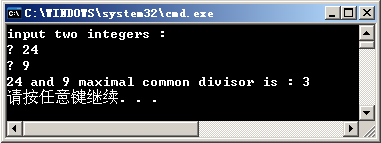 // 求新的余数
// 变量值迭代
循环体
true
表达式
false
2.3.2  do_while语句
语句形式
do  循环体   while（ 表达式 ）；
执行流程
例如，用do_while语句的求和式                       的程序
2.3.2  do_while语句
# include <iostream>
using namespace std ;
int main ()
{  int  i = 1 ,   sum = 0 ;
    do 
      { sum += i ;
           i ++ ;
        } while ( i <= 100 ) ; 
    cout << " sum = " << sum << endl ;
}
例如，用do_while语句的求和式                       的程序
比较
2.3.2  do_while语句
# include <iostream>
using namespace std ;
int main ()
{  int  i = 1 ,   sum = 0 ;
    do 
      { sum += i ;
           i ++ ;
        } while ( i <= 100 ) ; 
    cout << " sum = " << sum << endl ;
}
while ( i <= 100 )
        {   sum =  sum + i ;
             i + + ;
        }
例 2-14  使用级数求的近似值
分析一
	用循环对各项值迭加，直至被加项 < 
	设第 t 项	 xt = 1/k，
	则第 t + 1项	xt+1 = (-1)× 1 / ( k + 2 ) 
 	循环条件： 	| x | >  10-8
	循环终止条件： | x |   10-8
	循环体算法：
	       {  累加当前项；   变号；  求下一项分母；   求下一项值； }
例 2-14  使用级数求的近似值
#include<iostream>
#include<cmath>
using namespace std ;
int main()
{ double  s = 0, x = 1, pi ;    long  k = 1;    int sign = 1 ;
   do
      {  s += x ;			
          k += 2 ;			
          sign = -sign ;			
          x = sign / double(k);		
      } while ( fabs (x) >1e-8 ) ;	
   pi = s * 4 ;			
   cout << " pi = " << pi << endl ; 
}
例 2-14  使用级数求的近似值
#include<iostream>
#include<cmath>
using namespace std ;
int main()
{ double  s = 0, x = 1, pi ;    long  k = 1;    int sign = 1 ;
   do
      {  s += x ;			
          k += 2 ;			
          sign = -sign ;			
          x = sign / double(k);		
      } while ( fabs (x) >1e-8 ) ;	
   pi = s * 4 ;			
   cout << " pi = " << pi << endl ; 
}
// 累加当前项
例 2-14  使用级数求的近似值
#include<iostream>
#include<cmath>
using namespace std ;
int main()
{ double  s = 0, x = 1, pi ;    long  k = 1;    int sign = 1 ;
   do
      {  s += x ;			
          k += 2 ;			
          sign = -sign ;			
          x = sign / double(k);		
      } while ( fabs (x) >1e-8 ) ;	
   pi = s * 4 ;			
   cout << " pi = " << pi << endl ; 
}
// 累加当前项
// 后项分母
例 2-14  使用级数求的近似值
#include<iostream>
#include<cmath>
using namespace std ;
int main()
{ double  s = 0, x = 1, pi ;    long  k = 1;    int sign = 1 ;
   do
      {  s += x ;			
          k += 2 ;			
          sign = -sign ;			
          x = sign / double(k);		
      } while ( fabs (x) >1e-8 ) ;	
   pi = s * 4 ;			
   cout << " pi = " << pi << endl ; 
}
// 累加当前项
// 后项分母
// 变号
例 2-14  使用级数求的近似值
#include<iostream>
#include<cmath>
using namespace std ;
int main()
{ double  s = 0, x = 1, pi ;    long  k = 1;    int sign = 1 ;
   do
      {  s += x ;			
          k += 2 ;			
          sign = -sign ;			
          x = sign / double(k);		
      } while ( fabs (x) >1e-8 ) ;	
   pi = s * 4 ;			
   cout << " pi = " << pi << endl ; 
}
注意类型转换
// 累加当前项
// 后项分母
// 变号
// 求后项
例 2-14  使用级数求的近似值
#include<iostream>
#include<cmath>
using namespace std ;
int main()
{ double  s = 0, x = 1, pi ;    long  k = 1;    int sign = 1 ;
   do
      {  s += x ;			
          k += 2 ;			
          sign = -sign ;			
          x = sign / double(k);		
      } while ( fabs (x) >1e-8 ) ;	
   pi = s * 4 ;			
   cout << " pi = " << pi << endl ; 
}
// 累加当前项
// 后项分母
// 变号
// 求后项
// 精度判断
例 2-14  使用级数求的近似值
#include<iostream>
#include<cmath>
using namespace std ;
int main()
{ double  s = 0, x = 1, pi ;    long  k = 1;    int sign = 1 ;
   do
      {  s += x ;			
          k += 2 ;			
          sign = -sign ;			
          x = sign / double(k);		
      } while ( fabs (x) >1e-8 ) ;	
   pi = s * 4 ;			
   cout << " pi = " << pi << endl ; 
}
// 累加当前项
// 后项分母
// 变号
// 求后项
// 精度判断
// 求 
例 2-14  使用级数求的近似值
#include<iostream>
#include<cmath>
using namespace std ;
int main()
{ double  s = 0, x = 1, pi ;    long  k = 1;    int sign = 1 ;
   do
      {  s += x ;			
          k += 2 ;			
          sign = -sign ;			
          x = sign / double(k);		
      } while ( fabs (x) >1e-8 ) ;	
   pi = s * 4 ;			
   cout << " pi = " << pi << endl ; 
}
// 累加当前项
// 后项分母
// 变号
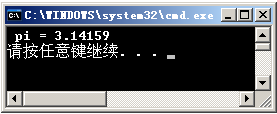 // 求后项
// 精度判断
// 求 
修改
例 2-14  使用级数求的近似值
分析二	    直接用通项描述迭加
#include<iostream>
#include<cmath>
using namespace std ;
int main()
{ double  s = 0, x = 1, pi ;    long  k = 1;    int sign = 1 ;
   do
      {  s += x ;			
          k += 2 ;			
          sign = -sign ;			
          x = sign / double(k);		
      } while ( fabs (x) >1e-8 ) ;	
   pi = s * 4 ;			
   cout << " pi = " << pi << endl ; 
}
s += x ;
k ++ ;
sign = -sign ;
x = double( sign ) / ( 2 * k-1 ) ;
Binary
Decimal
0
例 2-15  输入二进制数字串，转换成十进制正整数。
二进制数bnbn-1…b2b1b0有转换为十进制Dec的公式：
Dec = bn×2n＋bn-1×2n-1＋…＋b2×22＋b1×21＋b0×20
输入 — 移位  转换
输入串
0
1
0
1
1
0
0
1
Binary
Decimal
0
例 2-15  输入二进制数字串，转换成十进制正整数。
二进制数bnbn-1…b2b1b0有转换为十进制Dec的公式：
Dec = bn×2n＋bn-1×2n-1＋…＋b2×22＋b1×21＋b0×20
输入 — 移位  转换
输入串
0
0
1
0
1
1
0
0
1
+=0
0
Binary
Decimal
0
例 2-15  输入二进制数字串，转换成十进制正整数。
二进制数bnbn-1…b2b1b0有转换为十进制Dec的公式：
Dec = bn×2n＋bn-1×2n-1＋…＋b2×22＋b1×21＋b0×20
输入 — 移位  转换
输入串
×2
0
0
0
1
0
1
1
0
0
1
*=2
0
Binary
Decimal
0
例 2-15  输入二进制数字串，转换成十进制正整数。
二进制数bnbn-1…b2b1b0有转换为十进制Dec的公式：
Dec = bn×2n＋bn-1×2n-1＋…＋b2×22＋b1×21＋b0×20
输入 — 移位  转换
输入串
0
0
1
1
0
1
1
0
0
1
+=1
1
Binary
Decimal
1
例 2-15  输入二进制数字串，转换成十进制正整数。
二进制数bnbn-1…b2b1b0有转换为十进制Dec的公式：
Dec = bn×2n＋bn-1×2n-1＋…＋b2×22＋b1×21＋b0×20
输入 — 移位  转换
输入串
×2
0
1
0
0
1
0
1
1
0
0
1
*=2
2
Binary
Decimal
2
例 2-15  输入二进制数字串，转换成十进制正整数。
二进制数bnbn-1…b2b1b0有转换为十进制Dec的公式：
Dec = bn×2n＋bn-1×2n-1＋…＋b2×22＋b1×21＋b0×20
输入 — 移位  转换
输入串
0
0
1
0
0
1
1
0
0
1
+=0
2
Binary
Decimal
2
例 2-15  输入二进制数字串，转换成十进制正整数。
二进制数bnbn-1…b2b1b0有转换为十进制Dec的公式：
Dec = bn×2n＋bn-1×2n-1＋…＋b2×22＋b1×21＋b0×20
输入 — 移位  转换
输入串
×2
0
1
0
1
1
0
0
1
0
1
0
0
*=2
4
Binary
Decimal
4
例 2-15  输入二进制数字串，转换成十进制正整数。
二进制数bnbn-1…b2b1b0有转换为十进制Dec的公式：
Dec = bn×2n＋bn-1×2n-1＋…＋b2×22＋b1×21＋b0×20
输入 — 移位  转换
输入串
1
0
1
0
0
1
1
0
0
1
+=1
5
Binary
Decimal
5
例 2-15  输入二进制数字串，转换成十进制正整数。
二进制数bnbn-1…b2b1b0有转换为十进制Dec的公式：
Dec = bn×2n＋bn-1×2n-1＋…＋b2×22＋b1×21＋b0×20
输入 — 移位  转换
输入串
×2
0
1
0
1
0
0
1
0
1
1
0
0
1
*=2
10
Binary
Decimal
10
例 2-15  输入二进制数字串，转换成十进制正整数。
二进制数bnbn-1…b2b1b0有转换为十进制Dec的公式：
Dec = bn×2n＋bn-1×2n-1＋…＋b2×22＋b1×21＋b0×20
输入 — 移位  转换
输入串
1
0
1
0
1
0
1
0
0
1
+=1
11
Binary
0
1
0
1
1
Decimal
11
例 2-15  输入二进制数字串，转换成十进制正整数。
二进制数bnbn-1…b2b1b0有转换为十进制Dec的公式：
Dec = bn×2n＋bn-1×2n-1＋…＋b2×22＋b1×21＋b0×20
输入 — 移位  转换
输入串
×2
0
1
0
1
1
0
0
0
1
*=2
22
Binary
Decimal
22
例 2-15  输入二进制数字串，转换成十进制正整数。
二进制数bnbn-1…b2b1b0有转换为十进制Dec的公式：
Dec = bn×2n＋bn-1×2n-1＋…＋b2×22＋b1×21＋b0×20
输入 — 移位  转换
输入串
0
0
1
0
1
1
0
0
0
1
+=0
22
Binary
0
1
0
1
1
0
Decimal
22
例 2-15  输入二进制数字串，转换成十进制正整数。
二进制数bnbn-1…b2b1b0有转换为十进制Dec的公式：
Dec = bn×2n＋bn-1×2n-1＋…＋b2×22＋b1×21＋b0×20
输入 — 移位  转换
输入串
×2
0
1
0
1
1
0
0
0
1
*=2
44
Binary
Decimal
44
例 2-15  输入二进制数字串，转换成十进制正整数。
二进制数bnbn-1…b2b1b0有转换为十进制Dec的公式：
Dec = bn×2n＋bn-1×2n-1＋…＋b2×22＋b1×21＋b0×20
输入 — 移位  转换
输入串
0
0
1
0
1
1
0
0
0
1
+=0
44
Binary
0
1
0
1
1
0
0
Decimal
44
例 2-15  输入二进制数字串，转换成十进制正整数。
二进制数bnbn-1…b2b1b0有转换为十进制Dec的公式：
Dec = bn×2n＋bn-1×2n-1＋…＋b2×22＋b1×21＋b0×20
输入 — 移位  转换
输入串
×2
0
1
0
1
1
0
0
0
1
*=2
88
Binary
Decimal
88
例 2-15  输入二进制数字串，转换成十进制正整数。
二进制数bnbn-1…b2b1b0有转换为十进制Dec的公式：
Dec = bn×2n＋bn-1×2n-1＋…＋b2×22＋b1×21＋b0×20
输入 — 移位  转换
输入串
1
0
1
0
1
1
0
0
0
1
+=1
89
Binary
0
1
0
1
1
0
0
1
Decimal
89
例 2-15  输入二进制数字串，转换成十进制正整数。
二进制数bnbn-1…b2b1b0有转换为十进制Dec的公式：
Dec = bn×2n＋bn-1×2n-1＋…＋b2×22＋b1×21＋b0×20
输入 — 移位  转换
输入串
0
1
0
1
1
0
0
1
// 例 2-15  输入二进制数字串，转换成十进制正整数
#include <iostream>
using namespace std;
int main()
{ int Dec = 0 ;
  char ch;
  cout << "Binary = " ;
  do 	
      { cin.get(ch) ; 
      } while( ch !='0' && ch != '1' ) ;
  do
    { Dec += ch - '0';
      cin.get(ch);
      if ( ch=='0'||ch=='1' )
         Dec *= 2 ;
    } while( ch=='0'||ch== '1' );
  cout << "Decimal = " << Dec << '\n';  
}
// 例 2-15  输入二进制数字串，转换成十进制正整数
#include <iostream>
using namespace std;
int main()
{ int Dec = 0 ;
  char ch;
  cout << "Binary = " ;
  do 		//略去前导符号，直至ch存放第一个合法数字
      { cin.get(ch) ; 
      } while( ch !='0' && ch != '1' ) ;
  do
    { Dec += ch - '0';
      cin.get(ch);
      if ( ch=='0'||ch=='1' )
         Dec *= 2 ;
    } while( ch=='0'||ch== '1' );
  cout << "Decimal = " << Dec << '\n';  
}
// 例 2-15  输入二进制数字串，转换成十进制正整数
#include <iostream>
using namespace std;
int main()
{ int Dec = 0 ;
  char ch;
  cout << "Binary = " ;
  do 		//略去前导符号，直至ch存放第一个合法数字
      { cin.get(ch) ; 
      } while( ch !='0' && ch != '1' ) ;
  do			//循环，逐位转换
    { Dec += ch - '0';
      cin.get(ch);
      if ( ch=='0'||ch=='1' )
         Dec *= 2 ;
    } while( ch=='0'||ch== '1' ); 	//读入非0，非1字符时结束循环
  cout << "Decimal = " << Dec << '\n';  
}
// 例 2-15  输入二进制数字串，转换成十进制正整数
#include <iostream>
using namespace std;
int main()
{ int Dec = 0 ;
  char ch;
  cout << "Binary = " ;
  do 		//略去前导符号，直至ch存放第一个合法数字
      { cin.get(ch) ; 
      } while( ch !='0' && ch != '1' ) ;
  do			//循环，逐位转换
    { Dec += ch - '0';	//把字符转换为数字，累加
      cin.get(ch);
      if ( ch=='0'||ch=='1' )
         Dec *= 2 ;	
    } while( ch=='0'||ch== '1' ); 	//读入非0，非1字符时结束循环
  cout << "Decimal = " << Dec << '\n';  
}
// 例 2-15  输入二进制数字串，转换成十进制正整数
#include <iostream>
using namespace std;
int main()
{ int Dec = 0 ;
  char ch;
  cout << "Binary = " ;
  do 		//略去前导符号，直至ch存放第一个合法数字
      { cin.get(ch) ; 
      } while( ch !='0' && ch != '1' ) ;
  do			//循环，逐位转换
    { Dec += ch - '0';		//把字符转换为数字，累加
      cin.get(ch);		//读入一位
      if ( ch=='0'||ch=='1' ) 
         Dec *= 2 ;
    } while( ch=='0'||ch== '1' ); 	//读入非0，非1字符时结束循环
  cout << "Decimal = " << Dec << '\n';  
}
// 例 2-15  输入二进制数字串，转换成十进制正整数
#include <iostream>
using namespace std;
int main()
{ int Dec = 0 ;
  char ch;
  cout << "Binary = " ;
  do 		//略去前导符号，直至ch存放第一个合法数字
      { cin.get(ch) ; 
      } while( ch !='0' && ch != '1' ) ;
  do			//循环，逐位转换
    { Dec += ch - '0';		//把字符转换为数字，累加
      cin.get(ch);		//读入一位
      if ( ch=='0'||ch=='1' )	//如果是0或1
         Dec *= 2 ;		//已经转换的数据左移一位
    } while( ch=='0'||ch== '1' );		//读入非0，非1字符时结束循环
  cout << "Decimal = " << Dec << '\n'; 
}
// 例 2-15  输入二进制数字串，转换成十进制正整数
#include <iostream>
using namespace std;
int main()
{ int Dec = 0 ;
  char ch;
  cout << "Binary = " ;
  do 		//略去前导符号，直至ch存放第一个合法数字
      { cin.get(ch) ; 
      } while( ch !='0' && ch != '1' ) ;
  do			//循环，逐位转换
    { Dec += ch - '0';		//把字符转换为数字，累加
      cin.get(ch);		//读入一位
      if ( ch=='0'||ch=='1' )	//如果是0或1
         Dec *= 2 ;		//已经转换的数据左移一位
    } while( ch=='0'||ch== '1' );		//读入非0，非1字符时结束循环
  cout << "Decimal = " << Dec << '\n';  	//输出转换结果
}
// 例 2-15  输入二进制数字串，转换成十进制正整数
#include <iostream>
using namespace std;
int main()
{ int Dec = 0 ;
  char ch;
  cout << "Binary = " ;
  do 		//略去前导符号，直至ch存放第一个合法数字
      { cin.get(ch) ; 
      } while( ch !='0' && ch != '1' ) ;
  do			//循环，逐位转换
    { Dec += ch - '0';	//把字符转换为数字，累加
      cin.get(ch);		//读入一位
      if ( ch=='0'||ch=='1' )	//如果是0或1
         Dec *= 2 ;		//已经转换的数据左移一位
    } while( ch=='0'||ch== '1' );	//读入非0，非1字符时结束循环
  cout << "Decimal = " << Dec << '\n';  	//输出转换结果
}
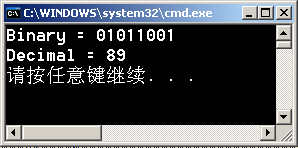 2.3.3  for语句
语句形式
for ( 表达式1; 表达式2 ; 表达式3  )
	循环体 ；
2.3.3  for语句
语句形式
for ( 表达式1; 表达式2 ; 表达式3  )
	循环体 ；
关键字
2.3.3  for语句
语句形式
for ( 表达式1; 表达式2 ; 表达式3  )
	循环体 ；
初始表达式
2.3.3  for语句
语句形式
for ( 表达式1; 表达式2 ; 表达式3  )
	循环体 ；
循环控制
逻辑表达式
2.3.3  for语句
语句形式
for ( 表达式1; 表达式2 ; 表达式3  )
	循环体 ；
循环后置表达式
表达式1
false
表达式2
true
循环体
表达式3
2.3.3  for语句
语句形式
执行流程
for ( 表达式1; 表达式2 ; 表达式3  )
	循环体 ；
例如，用 for 语句的求和式                       的程序
2.3.3  for语句
# include <iostream>
using namespace std ;
int main ()
{  int  i ,   sum = 0 ;
    for ( i =1 ;  i <= 100 ;  i ++ )
          sum + = i ;
    cout << " sum = " << sum << endl ;
}
例如，用 for 语句的求和式                       的程序
sum = 0
i = 1
false
i <= 100
true
sum + = i
i ++
cout << sum
2.3.3  for语句
# include <iostream>
using namespace std ;
int main ()
{  int  i ,   sum = 0 ;
    for ( i =1 ;  i <= 100 ;  i ++ )
          sum + = i ;
    cout << " sum = " << sum << endl ;
}
2.3.3  for语句
i = 1;
while ( i < = n )
    sum + = i + + ;
for  ( i =1 ;  i < = n ;  i + + )
   { sum = sum + i ; }
i = 1;
do
    sum + = i + + ; 
while ( i < = n )
2.3.3  for语句
不同形式的 for 语句结构
(1)   i =1 ;    //缺省表达式1
     for ( ;  i <= n ;  i ++  )
        {  sum = sum  + i ; }
(3)   for ( i =1;  i <= n ; )
         {  sum = sum  + i ;
              i + + ;  }
           //缺省表达式3
(2)   for ( i =1;  ;  i ++ )
         {  sum = sum  + i ;
             if  (i > n)  break ; }
         //缺省表达式2
(4)   for
        ( i =1;  i <= n ;  sum + = i + + ) ; 
         //缺省循环体
2.3.3  for语句
不同形式的 for 语句结构
(5)   for
     ( i =1; sum + = i + + ,  i <= n ; )  ; 
 	//缺省表达式3和循环体
(6)   i = 1;
        for  (  ;  ;  )
        {  sum + = i + + ;
           if  ( i > n ) break ;
         } 
  //缺省全部 for 的表达式
注意
逗号表达式
例 2-16  求菲波那契数列的前 n 项
Fibonacci 数列：0，1，1，2，3，5，8，13，21，34，……
	f0 = 0
	f1 = 1
	fn = fn-1 + fn-2	( n >= 2 )
分析        可以用迭代方法求解
迭代    是    一个不断用新值取代变量的旧值，
              或    由旧值递推出变量的新值的过程。
例 2-16  求菲波那契数列的前 n 项
Fibonacci 数列：0，1，1，2，3，5，8，13，21，34，……
	f0 = 0
	f1 = 1
	fn = fn-1 + fn-2	( n >= 2 )
分析        可以用迭代方法求解
为了得到当前项，要使用前两项，所以用两个变量迭代
a0
0
a1
1
例 2-16  求菲波那契数列的前 n 项
Fibonacci 数列：0，1，1，2，3，5，8，13，21，34，……
	f0 = 0
	f1 = 1
	fn = fn-1 + fn-2	( n >= 2 )
f0
f1
a0
0
a1
1
例 2-16  求菲波那契数列的前 n 项
Fibonacci 数列：0，1，1，2，3，5，8，13，21，34，……
	f0 = 0
	f1 = 1
	fn = fn-1 + fn-2	( n >= 2 )
f0
f1
0 + 1
a0
0
a1
1
例 2-16  求菲波那契数列的前 n 项
Fibonacci 数列：0，1，1，2，3，5，8，13，21，34，……
	f0 = 0
	f1 = 1
	fn = fn-1 + fn-2	( n >= 2 )
f2
f1
1
0 + 1
a0
1
a1
1
例 2-16  求菲波那契数列的前 n 项
Fibonacci 数列：0，1，1，2，3，5，8，13，21，34，……
	f0 = 0
	f1 = 1
	fn = fn-1 + fn-2	( n >= 2 )
f2
f1
1 + 1
a0
1
a1
1
例 2-16  求菲波那契数列的前 n 项
Fibonacci 数列：0，1，1，2，3，5，8，13，21，34，……
	f0 = 0
	f1 = 1
	fn = fn-1 + fn-2	( n >= 2 )
f2
f3
2
1 + 1
a0
1
a1
2
例 2-16  求菲波那契数列的前 n 项
Fibonacci 数列：0，1，1，2，3，5，8，13，21，34，……
	f0 = 0
	f1 = 1
	fn = fn-1 + fn-2	( n >= 2 )
f2
f3
1 + 2
a0
1
a1
2
例 2-16  求菲波那契数列的前 n 项
Fibonacci 数列：0，1，1，2，3，5，8，13，21，34，……
	f0 = 0
	f1 = 1
	fn = fn-1 + fn-2	( n >= 2 )
f4
f3
3
1 + 2
a0
3
a1
2
例 2-16  求菲波那契数列的前 n 项
Fibonacci 数列：0，1，1，2，3，5，8，13，21，34，……
	f0 = 0
	f1 = 1
	fn = fn-1 + fn-2	( n >= 2 )
f4
f3
3 + 2
a0
3
a1
1
例 2-16  求菲波那契数列的前 n 项
Fibonacci 数列：0，1，1，2，3，5，8，13，21，34，……
	f0 = 0
	f1 = 1
	fn = fn-1 + fn-2	( n >= 2 )
f4
f5
5
3 + 2
a0
3
a1
5
例 2-16  求菲波那契数列的前 n 项
Fibonacci 数列：0，1，1，2，3，5，8，13，21，34，……
	f0 = 0
	f1 = 1
	fn = fn-1 + fn-2	( n >= 2 )
f4
f5
3 + 5
a0
3
a1
5
例 2-16  求菲波那契数列的前 n 项
Fibonacci 数列：0，1，1，2，3，5，8，13，21，34，……
	f0 = 0
	f1 = 1
	fn = fn-1 + fn-2	( n >= 2 )
f6
f5
8
3 + 5
a0
8
a1
5
例 2-16  求菲波那契数列的前 n 项
Fibonacci 数列：0，1，1，2，3，5，8，13，21，34，……
	f0 = 0
	f1 = 1
	fn = fn-1 + fn-2	( n >= 2 )
f6
f5
8 + 5
a0
8
a1
5
例 2-16  求菲波那契数列的前 n 项
Fibonacci 数列：0，1，1，2，3，5，8，13，21，34，……
	f0 = 0
	f1 = 1
	fn = fn-1 + fn-2	( n >= 2 )
f6
f7
13
8 + 5
例 2-16  求菲波那契数列的前 n 项
#include <iostream>
using namespace std ;
int main()
{  int n, i, a0, a1 ;
    cout << "n = " ;
    cin >> n ;
    a0 = 0 ;  a1 = 1 ;
    cout << a0 << "  "<< a1 << "  ";
    for ( i = 2; i <= n/2 ; i ++ )
      { a0 = a0 + a1 ;
         a1 = a1 + a0 ;
         cout << a0 << "  "<< a1 << "  ";
         if ( i % 5 == 0 )  cout << endl ;
      }
    if ( n > (i-1)*2 )  cout << a0+a1 << endl ;
}
例 2-16  求菲波那契数列的前 n 项
#include <iostream>
using namespace std ;
int main()
{  int n, i, a0, a1 ;
    cout << "n = " ;
    cin >> n ;
    a0 = 0 ;  a1 = 1 ;
    cout << a0 << "  "<< a1 << "  ";
    for ( i = 2; i <= n/2 ; i ++ )
      { a0 = a0 + a1 ;
         a1 = a1 + a0 ;
         cout << a0 << "  "<< a1 << "  ";
         if ( i % 5 == 0 )  cout << endl ;
      }
    if ( n > (i-1)*2 )  cout << a0+a1 << endl ;
}
// 输入项数
例 2-16  求菲波那契数列的前 n 项
#include <iostream>
using namespace std ;
int main()
{  int n, i, a0, a1 ;
    cout << "n = " ;
    cin >> n ;
    a0 = 0 ;  a1 = 1 ;
    cout << a0 << "  "<< a1 << "  ";
    for ( i = 2; i <= n/2 ; i ++ )
      { a0 = a0 + a1 ;
         a1 = a1 + a0 ;
         cout << a0 << "  "<< a1 << "  ";
         if ( i % 5 == 0 )  cout << endl ;
      }
    if ( n > (i-1)*2 )  cout << a0+a1 << endl ;
}
// 输入项数
// 置第1、2项的值
例 2-16  求菲波那契数列的前 n 项
#include <iostream>
using namespace std ;
int main()
{  int n, i, a0, a1 ;
    cout << "n = " ;
    cin >> n ;
    a0 = 0 ;  a1 = 1 ;
    cout << a0 << "  "<< a1 << "  ";
    for ( i = 2; i <= n/2 ; i ++ )
      { a0 = a0 + a1 ;
         a1 = a1 + a0 ;
         cout << a0 << "  "<< a1 << "  ";
         if ( i % 5 == 0 )  cout << endl ;
      }
    if ( n > (i-1)*2 )  cout << a0+a1 << endl ;
}
整除
每趟循环求得两项
// 输入项数
// 置第1、2项的值
// 迭代新的两项
例 2-16  求菲波那契数列的前 n 项
#include <iostream>
using namespace std ;
int main()
{  int n, i, a0, a1 ;
    cout << "n = " ;
    cin >> n ;
    a0 = 0 ;  a1 = 1 ;
    cout << a0 << "  "<< a1 << "  ";
    for ( i = 2; i <= n/2 ; i ++ )
      { a0 = a0 + a1 ;
         a1 = a1 + a0 ;
         cout << a0 << "  "<< a1 << "  ";
         if ( i % 5 == 0 )  cout << endl ;
      }
    if ( n > (i-1)*2 )  cout << a0+a1 << endl ;
}
// 输入项数
// 置第1、2项的值
// 迭代新的两项
// 输出两项
例 2-16  求菲波那契数列的前 n 项
#include <iostream>
using namespace std ;
int main()
{  int n, i, a0, a1 ;
    cout << "n = " ;
    cin >> n ;
    a0 = 0 ;  a1 = 1 ;
    cout << a0 << "  "<< a1 << "  ";
    for ( i = 2; i <= n/2 ; i ++ )
      { a0 = a0 + a1 ;
         a1 = a1 + a0 ;
         cout << a0 << "  "<< a1 << "  ";
         if ( i % 5 == 0 )  cout << endl ;
      }
    if ( n > (i-1)*2 )  cout << a0+a1 << endl ;
}
// 输入项数
// 置第1、2项的值
// 迭代新的两项
// 输出两项
// 每行输出10个数据
例 2-16  求菲波那契数列的前 n 项
#include <iostream>
using namespace std ;
int main()
{  int n, i, a0, a1 ;
    cout << "n = " ;
    cin >> n ;
    a0 = 0 ;  a1 = 1 ;
    cout << a0 << "  "<< a1 << "  ";
    for ( i = 2; i <= n/2 ; i ++ )
      { a0 = a0 + a1 ;
         a1 = a1 + a0 ;
         cout << a0 << "  "<< a1 << "  ";
         if ( i % 5 == 0 )  cout << endl ;
      }
    if ( n > (i-1)*2 )  cout << a0+a1 << endl ;
}
// 输入项数
// 置第1、2项的值
// 迭代新的两项
// 输出两项
// 每行输出10个数据
// n为奇数，输出最后一项
例 2-16  求菲波那契数列的前 n 项
#include <iostream>
using namespace std ;
int main()
{  int n, i, a0, a1 ;
    cout << "n = " ;
    cin >> n ;
    a0 = 0 ;  a1 = 1 ;
    cout << a0 << "  "<< a1 << "  ";
    for ( i = 2; i <= n/2 ; i ++ )
      { a0 = a0 + a1 ;
         a1 = a1 + a0 ;
         cout << a0 << "  "<< a1 << "  ";
         if ( i % 5 == 0 )  cout << endl ;
      }
    if ( n > (i-1)*2 )  cout << a0+a1 << endl ;
}
// 输入项数
// 置第1、2项的值
// 迭代新的两项
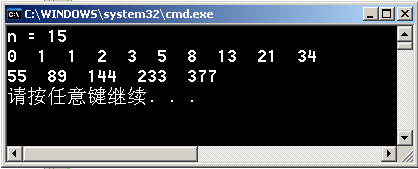 // 输出两项
// 每行输出10个数据
// n为奇数，输出最后一项
2.3.4  循环的嵌套
一个循环语句的循环体内又包含循环语句，称为嵌套循环
 各种循环语句都可以互相嵌套
// 例 2-17  测试循环执行次数
#include<iostream>
using namespace std ;
int main()
{ cout << "i \t j \n" ;
  for ( int i =1;  i <= 3;  i ++ )		// 外循环
    {  cout << i ;
        for ( int j =1;  j <= 3;  j++ )	// 内循环
           { cout << '\t' << j << endl; }
    }
}
i	j
1	1
	2
	3
2	1
	2
	3
3	1
	2
	3
例 2-18  判定素数
判定整数m是否素数
整数 m 是素数的条件：	除 1 和 m 外，没有其它因数。
从定义出发，采用穷举法逐个数据测试：
穷举法 是一种重复型算法。
基本思想是：对问题的所有可能状态一一测试，
直到	找到解
  或	将全部可能状态都测试过为止。
例 2-18  判定素数
判定整数m是否素数
整数 m 是素数的条件：	除 1 和 m 外，没有其它因数。
从定义出发，采用穷举法逐个数据测试：
以  i = 2 ~ m-1 作除数，只要有一个 i 是 m 的因数，则 m 不是素数。 
	for ( int i = 2;  i < m ; i ++ )
	    if ( m % i == 0 )    break ;
	if ( m == i )
	   m 是素数 ；
	else 
	   m 不是素数；
例 2-18  判定素数
#include <iostream>
#include <cmath>
using namespace std ;
int main()
{ int i ;
  long  m ;
  cout <<"Please input a number:\n";
  cin >> m ;
  for ( i =2;  i < m;  i ++ )
      if ( m% i == 0 )  break ;
  if ( m == i )
    cout << m << " is prime." << endl ;
  else
    cout << m << " is not prime." << endl ;
}
例 2-18  判定素数
#include <iostream>
#include <cmath>
using namespace std ;
int main()
{ int i ;
  long  m ;
  cout <<"Please input a number:\n";
  cin >> m ;
  for ( i =2;  i < m;  i ++ )
      if ( m% i == 0 )  break ;
  if ( m == i )
    cout << m << " is prime." << endl ;
  else
    cout << m << " is not prime." << endl ;
}
找 m 的因数
例 2-18  判定素数
#include <iostream>
#include <cmath>
using namespace std ;
int main()
{ int i ;
  long  m ;
  cout <<"Please input a number:\n";
  cin >> m ;
  for ( i =2;  i < m;  i ++ )
      if ( m% i == 0 )  break ;
  if ( m == i )
    cout << m << " is prime." << endl ;
  else
    cout << m << " is not prime." << endl ;
}
判断 m 是否
被小于 m 的数整除
例 2-18  判定素数
#include <iostream>
#include <cmath>
using namespace std ;
int main()
{ int i ;
  long  m ;
  cout <<"Please input a number:\n";
  cin >> m ;
  for ( i =2;  i < m;  i ++ )
      if ( m% i == 0 )  break ;
  if ( m == i )
    cout << m << " is prime." << endl ;
  else
    cout << m << " is not prime." << endl ;
}
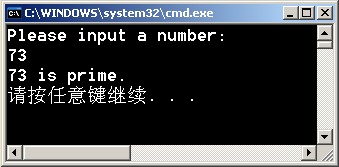 算法优化：	
        若 m 不是素数，有：m = i *j ,  i <= j ,  i <=        ,   j >=
例 2-18  判定素数
判定整数m是否素数
整数 m 是素数的条件：	除 1 和 m 外，没有其它因数。
for ( int i = 2;  i <= sqrt( m ) ;  i ++ )
    if ( m %  i == 0 )    break ;
if (sqrt( m ) < i )
   m 是素数 ；
else 
   m 不是素数；
例 2-18  判定素数
#include <iostream>
#include <cmath>
using namespace std ;
int main()
{ int i ;
  long  m;
  cout <<"Please input a number:\n";
  cin >> m ;
  double sqrtm = sqrt( m ) ;		//函数sqrt是double类型 
  for ( i =2;  i <= sqrtm ;  i ++ )
      if ( m% i == 0 )  break ;
  if ( sqrtm < i )
    cout <<m<<" is prime."<<endl ;
  else
    cout << m << " is not prime." <<endl ;
}
例 2-18  判定素数
#include <iostream>
#include <cmath>
using namespace std ;
int main()
{ int i ;
  long  m;
  cout <<"Please input a number:\n";
  cin >> m ;
  double sqrtm = sqrt( m ) ;		//函数sqrt是double类型 
  for ( i =2;  i <= sqrtm ;  i ++ )
      if ( m% i == 0 )  break ;
  if ( sqrtm < i )
    cout <<m<<" is prime."<<endl ;
  else
    cout << m << " is not prime." <<endl ;
}
求 m 的平方根
例 2-18  判定素数
#include <iostream>
#include <cmath>
using namespace std ;
int main()
{ int i ;
  long  m;
  cout <<"Please input a number:\n";
  cin >> m ;
  double sqrtm = sqrt( m ) ;		 //函数sqrt是double类型 
  for ( i =2;  i <= sqrtm ;  i ++ )
      if ( m% i == 0 )  break ;
  if ( sqrtm < i )
    cout <<m<<" is prime."<<endl ;
  else
    cout << m << " is not prime." <<endl ;
}
注意循环条件
例 2-18  判定素数
#include <iostream>
#include <cmath>
using namespace std ;
int main()
{ int i ;
  long  m;
  cout <<"Please input a number:\n";
  cin >> m ;
  double sqrtm = sqrt( m ) ;		 //函数sqrt是double类型 
  for ( i =2;  i <= sqrtm ;  i ++ )
      if ( m% i == 0 )  break ;
  if ( sqrtm < i )
    cout <<m<<" is prime."<<endl ;
  else
    cout << m << " is not prime." <<endl ;
}
判断素数条件
例 2-19  找出100∼200之间的所有素数
分析：	
        用循环  for  m : 100 ~ 200,  判断每个 m 是否素数。
for ( m = 101;  m <= 200 ;  m+=2  )
    if ( m是素数 )
       输出 m ；
例 2-19  找出100∼200之间的所有素数
除2外
所有偶数不是素数
分析：	
        用循环  for  m : 100 ~ 200,  判断每个 m 是否素数。
for ( m = 101;  m <= 200 ;  m+=2  )
    if ( m是素数 )
       输出 m ；
例 2-19  找出100—200之间的所有素数
#include< iostream >
#include< cmath >
using namespace std ;
int main()
{ long m ;  int i, k = 0 ;
  for( m = 101; m <= 200 ; m += 2 )
    { double sqrtm = sqrt( double(m) ) ;
      for( i = 2 ; i <= sqrtm ; i ++ )
        if( m % i == 0 )  break  ;
      if( sqrtm < i  )
        {  cout << m << "  " ;
           k ++ ;
           if( k%10 == 0 ) cout << endl ;	   	// 每行输出个数据
        }
    }
  cout << endl ;
}
参数类型转换
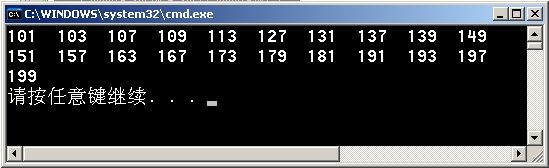 2.4  判断表达式的使用
C++没有逻辑数据类型
 表达式的值等于非0，是逻辑真；表达式的值等于0，是逻辑假 
 所有的表达式都可以作为判断（逻辑）表达式
2.4  判断表达式的使用
算术表达式用于判断
if ( expression != 0 )
if ( expression )
if ( expression == 0 )
if ( !expression )
2.4  判断表达式的使用
算术表达式用于判断
if ( expression != 0 )
if ( expression )
if ( expression == 0 )
if ( !expression )
输出1～100之间的奇数
	for ( int i = 1 ;  i <= 100 ;  i ++ )
    	     if ( i % 2 ) cout << i << ' \t ' ;
2.4  判断表达式的使用
算术表达式用于判断
if ( expression != 0 )
if ( expression )
if ( expression == 0 )
if ( !expression )
i % 2 != 0
输出1～100之间的奇数
	for ( int i = 1 ;  i <= 100 ;  i ++ )
    	     if ( i % 2 ) cout << i << ' \t ' ;
2.4  判断表达式的使用
算术表达式用于判断
if ( expression != 0 )
if ( expression )
if ( expression == 0 )
if ( !expression )
判断a是否等于b 
	if ( a - b )  cout << a << " != " << b << endl ; 
   	    else  cout << a << " == " << b << endl ;
2.4  判断表达式的使用
算术表达式用于判断
if ( expression != 0 )
if ( expression )
if ( expression == 0 )
if ( !expression )
a - b != 0
判断a是否等于b 
	if ( a - b )  cout << a << " != " << b << endl ; 
   	    else  cout << a << " == " << b << endl ;
2.4  判断表达式的使用
算术表达式用于判断
if ( expression != 0 )
if ( expression )
if ( expression == 0 )
if ( !expression )
一个点不在坐标轴原点上
	while ( x && y ) ……
2.4  判断表达式的使用
算术表达式用于判断
if ( expression != 0 )
if ( expression )
if ( expression == 0 )
if ( !expression )
x != 0 && y != 0
一个点不在坐标轴原点上
	while ( x && y ) ……
2.4  判断表达式的使用
赋值表达式用于判断
if ( c = a - b )  
cout << " the difference of " << a << " and " << b << " is : " << c << endl ;
else  cout << a << " is equal to " << b << endl ;
2.4  判断表达式的使用
赋值表达式用于判断
c = a - b ;  
if ( c != 0 )
if ( c = a - b )  
cout << " the difference of " << a << " and " << b << " is : " << c << endl ;
else  cout << a << " is equal to " << b << endl ;
2.4  判断表达式的使用
对输入作判断
while ( cin >> x )
      n ++ , s += x ;  
  cout << "n = " << n << endl << "sum = " << s << endl ;
2.4  判断表达式的使用
对输入作判断
Ctrl-Z
向输入流插入结束符
while ( cin >> x )
      n ++ , s += x ;  
  cout << "n = " << n << endl << "sum = " << s << endl ;
2.5 转向语句
break语句
    无条件地结束switch语句，或循环语句，转向执行语句块的后续语句
 continue语句 
    用于循环体中，终止当前一次循环
E 1
E 1
语句1
语句1
E2
E 2
语句2
语句2
下一语句
下一语句
break 与 continue 语句比较
2.5  转向语句
while  (  E1 )
{   语句 1>
    if  ( E2 )  break  ;
       语句 2
}
while ( E1 )
{   语句 1
    if ( E2 )  continue ;
       语句 2
}
break
continue
2.5  转向语句
2.5  转向语句
break语句
    无条件地结束switch语句，或循环语句，转向执行语句块的后续语句
 continue语句 
    用于循环体中，终止当前一次循环
例：
    int  i =1,  sum = 0 ;
    loop :  if  ( i < = 100 )
               { sum += i ++;
                  goto  loop ;
	 } 
    cout << sum ;
goto语句 
    无条件转向语句，与标号语句配合使用，一般形式为： 
     goto  标号 ；
    标号 :  语句 ；
小结
运算符表示对基本数据的操作。不同类型的数据可以进行不同运算。各种运算符有不同的功能、优先级和结合方向。
表达式是由常量、变量和运算符组成的，表达一个计算值的式子。 
C++构成选择结构的条件语句有if语句和switch语句。
    if 语句适用于条件判断比较复杂的分支结构。    
    switch语句根据一个表达式的不同可能值决定选择执行。
 循环结构有whlie语句、do_while 语句和 for 语句。
    while语句和do_while语句主要用于条件循环。
    for语句称为步长循环。
 转向语句是程序的流程控制的补充机制。C++的转向语句主要有：break、 
    continue和goto语句。